Strengthening Sponsorship at your Station
What will be cover today?
Current State of Direct Sales
How to be proactive
Workshop how you can do this at your station
Current State
Commercial Radio is investing less in direct sales, their focus is on agency.
Direct clients cannot afford the kind of campaigns they need on commercial radio to make an impact. 
Do not offer anything outside of traditional radio.
Sales are based on emotive decisions not stats.
3
How to Be Proactive
Stop handing out rate cards, one size does not fit all
Understand your audience and their needs 
Be creative and be strategic, what can you do differently that no one else is doing.
Include outdoor, online and digital
4
5 Steps
Understand: Who is your audience/community, what are their circumstances, what do they need.
Identify: Look for clients that meet your listeners needs. 
Meet: with the sponsor to find out about their needs. Ask them about target audience, what success looks like, how much are they looking to spend 
Strategies: What are some creative ways that your station can 
Pitch: the client should have a tailored media kit that highlights how your station will help them achieve their goals because you have the right audience.
5
Now over to you
Client is a internet company wanting to target people 35-55 who find their home internet is too slow or who are working from home. They don’t want to hard sell but be seen as informative partner. There budget is 15k
7
CLINT MEDIA KIT
YOUR STATION is Business.
Our Listeners Make Business Decisions.
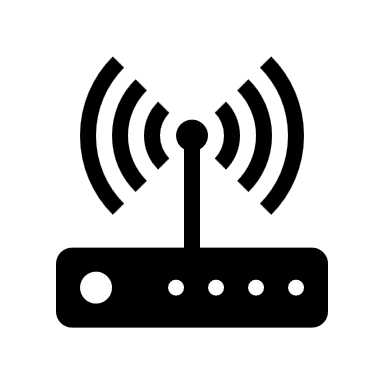 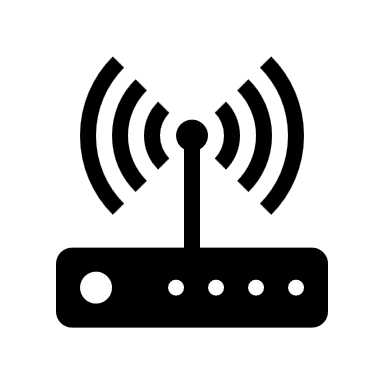 46%
1 in 3
13 Hours

 Radio & online content is consumer on average for each of our listeners weekly
29%

Our listeners made a business decision in the last 12 months. 39% Higher than National average
Our listeners are Professionals / Managers
at a Small to Mediums sized business
more likely to be a Chairman or Managing Director compared to the national average
Source:  GfK Survey 5 Data, 2019. Roy Morgan Single Source, Oct 18 – Oct 19
Campaign Objective.
STATION would be excited to partner with Summit Internet to drive awareness and promote the Summit brand among a passionate & sports loving audience.

By delivering a strong highly frequent message targeting business owners and decision makers, STATION will drive qualified traffic to Summit Internet.
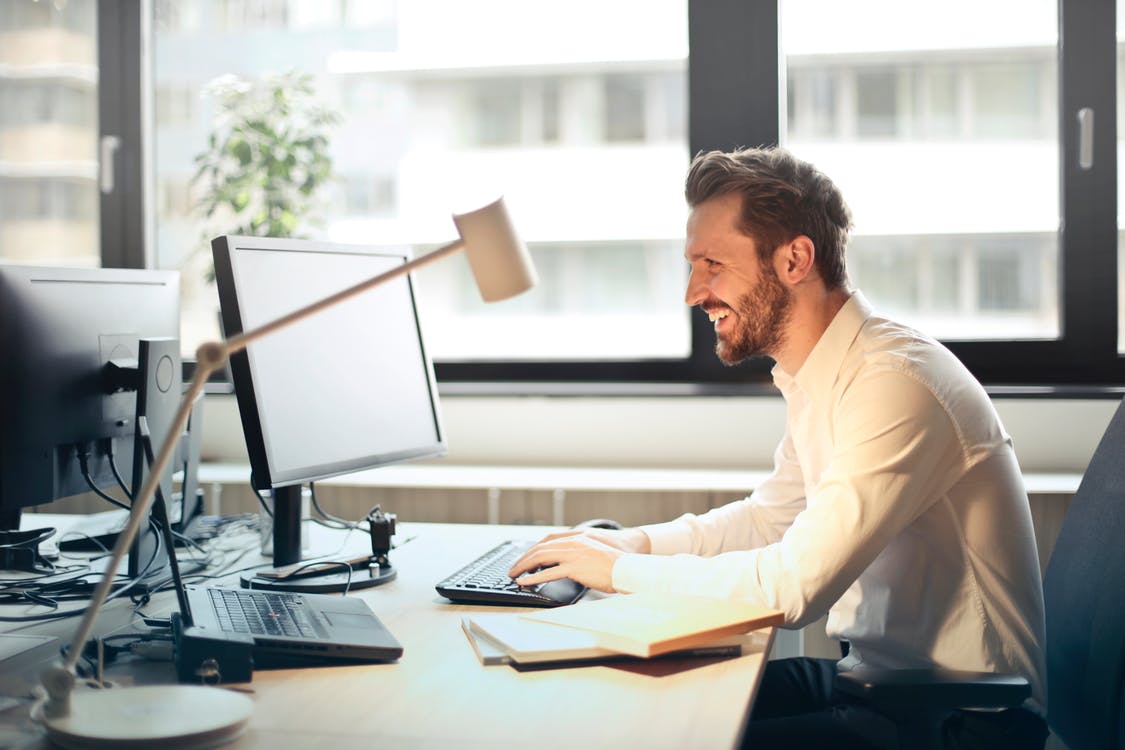 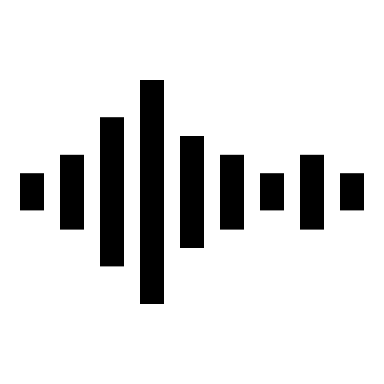 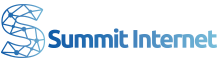 Media Strategy Options.
SPONSORSHIP
LIVE READS
COMMERCIALS
TARGETED DIGITAL
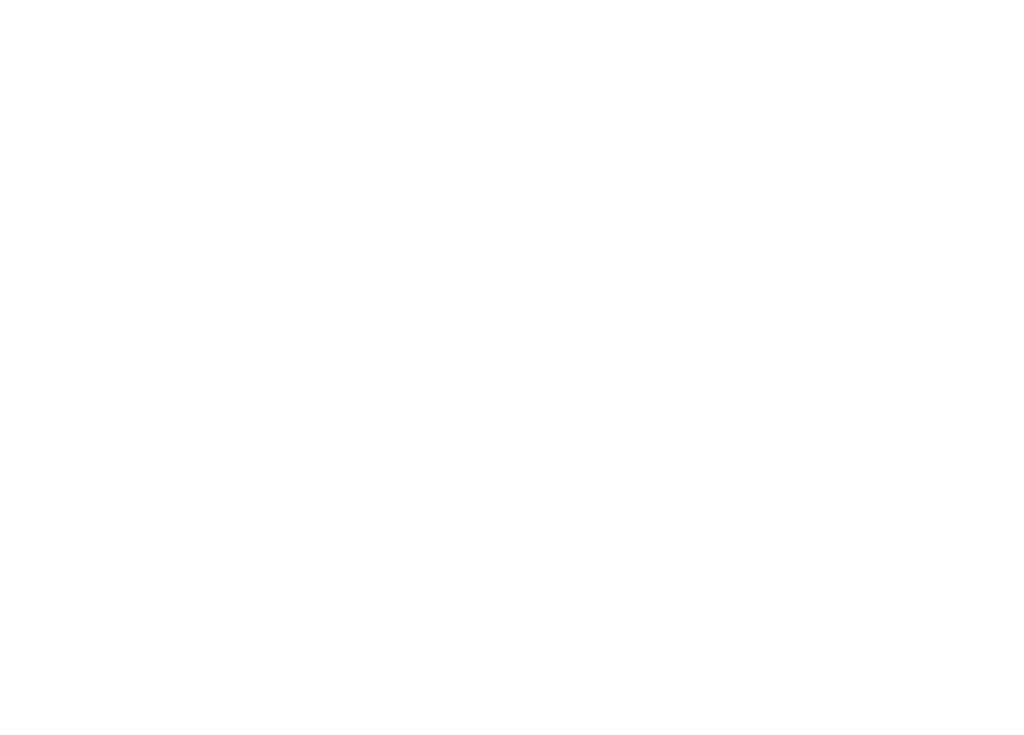 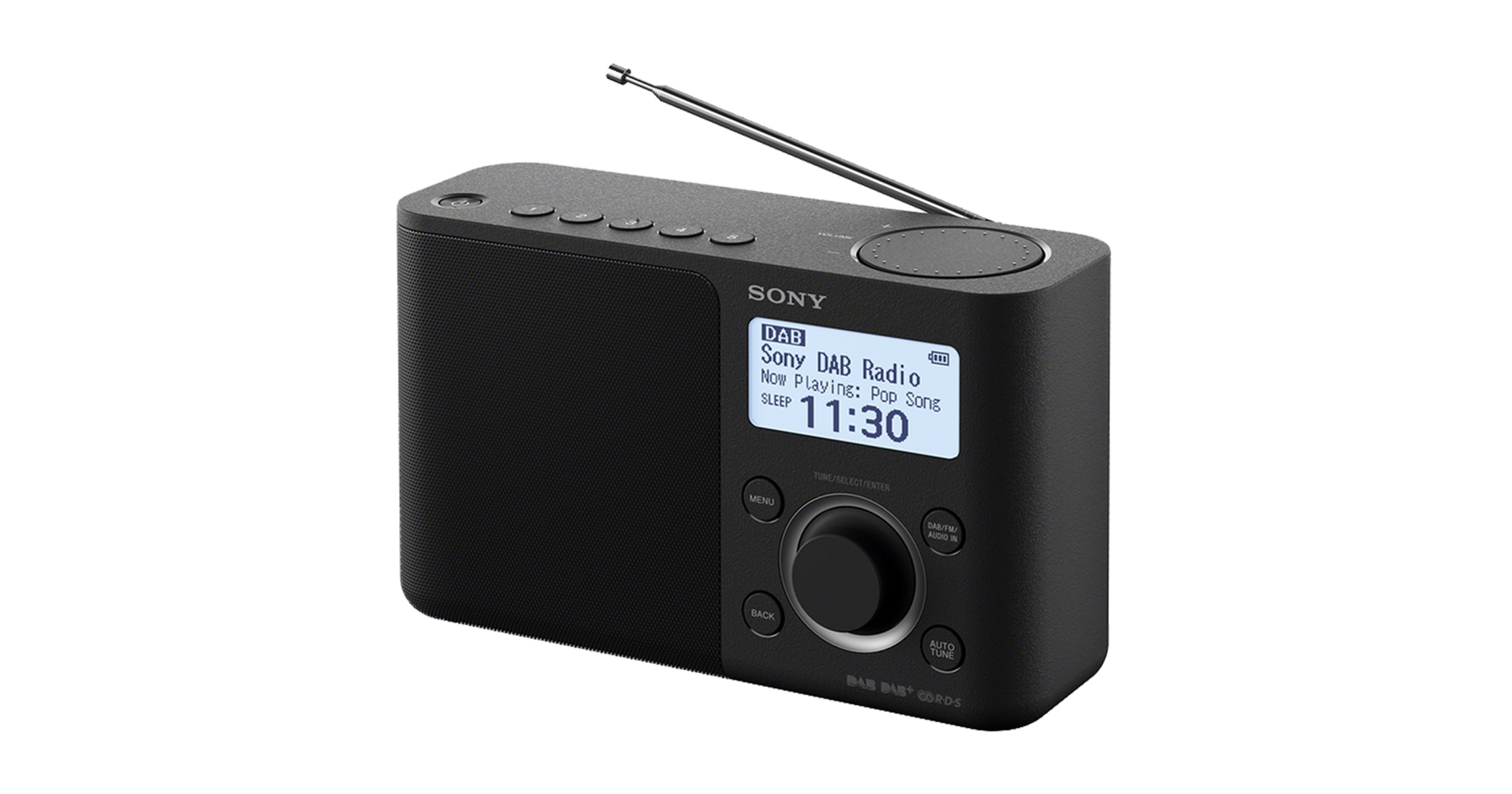 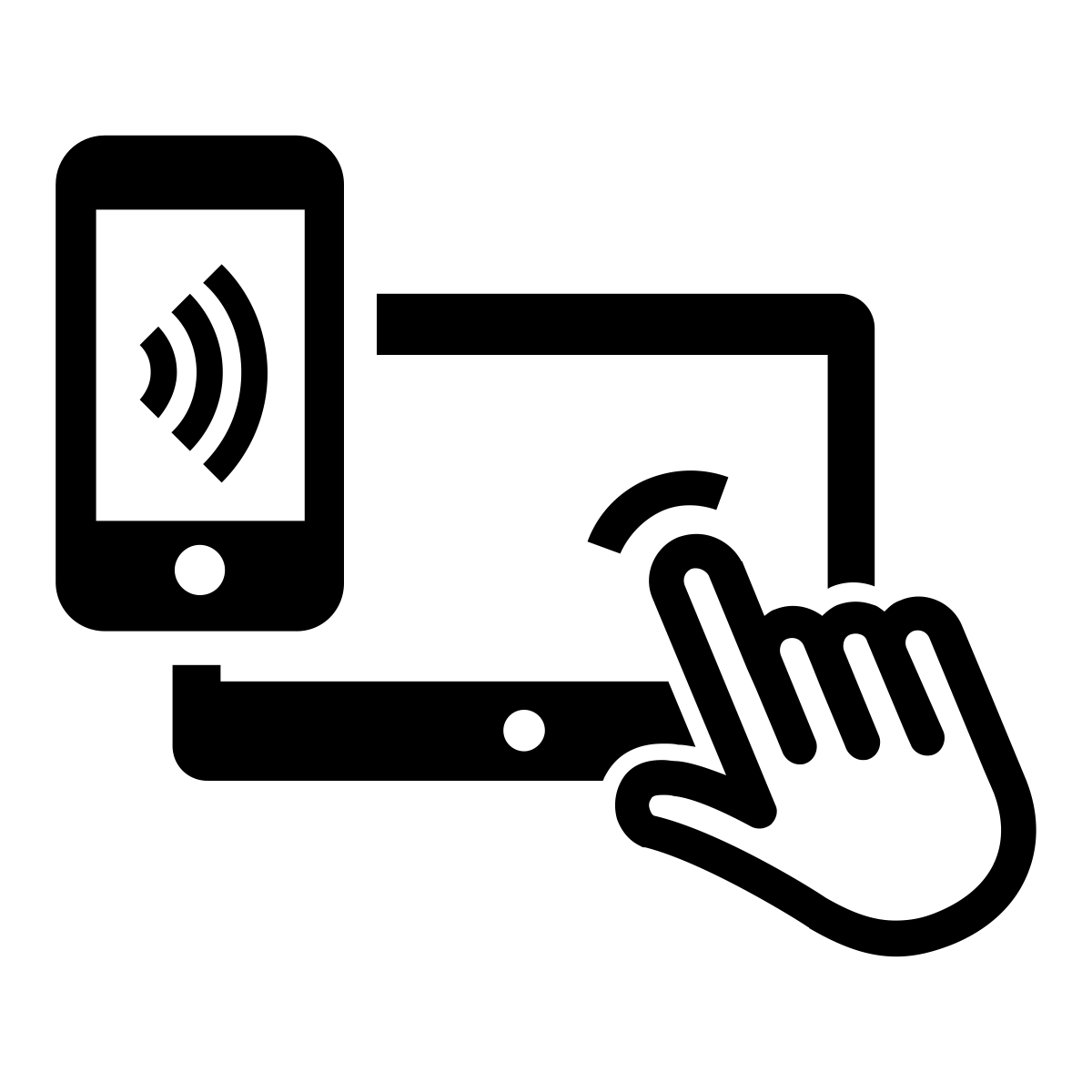 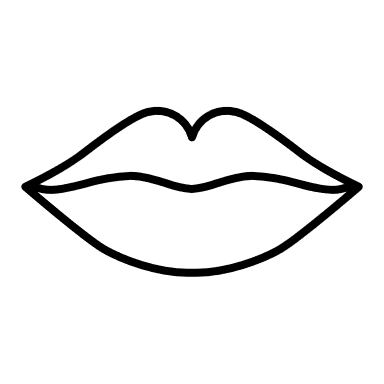 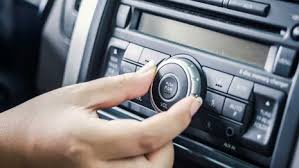 Live Reads  - Breakfast
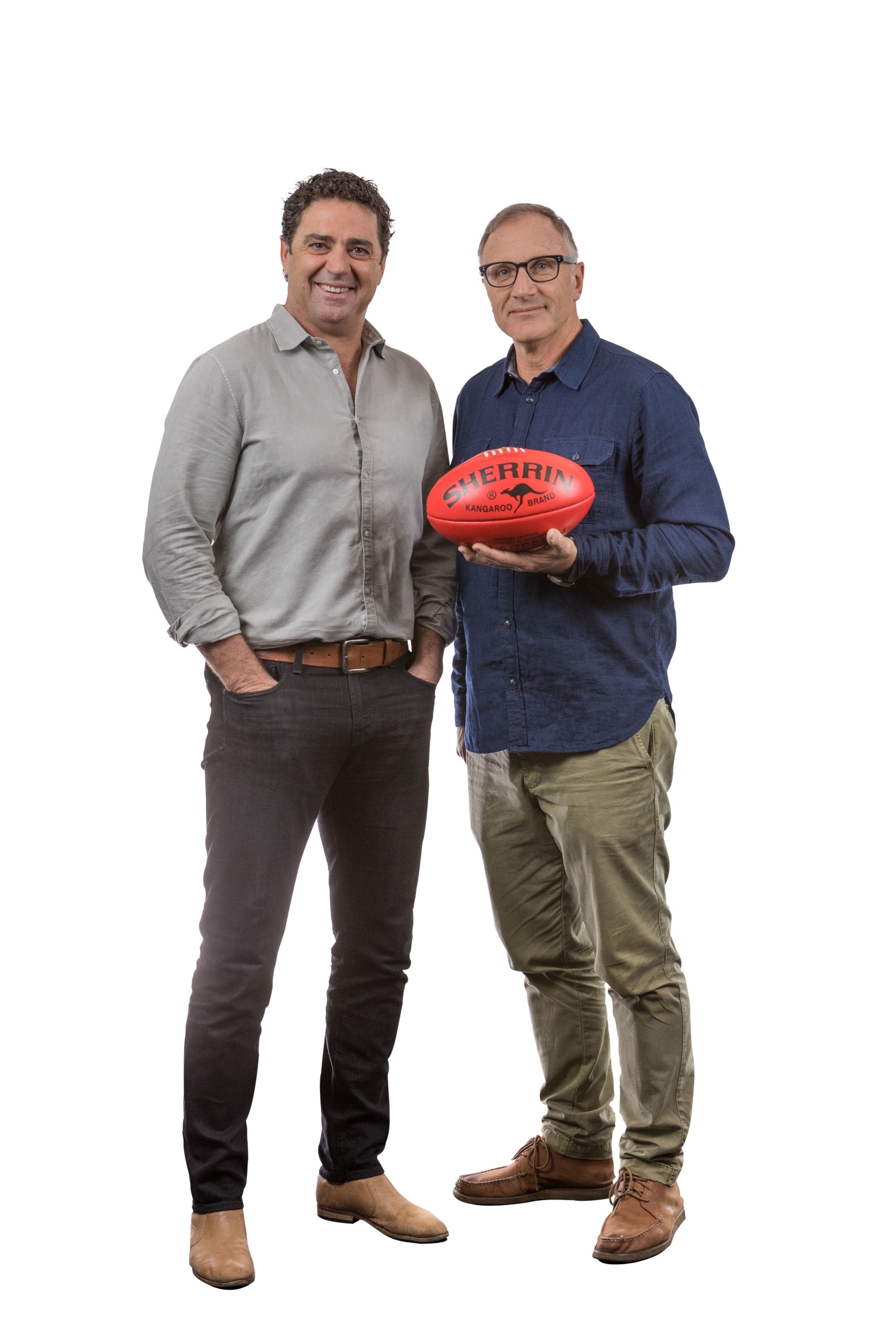 Garry & Tim deliver more analysis and insights on the stories that matter most to the Melbourne audience. 

The benchmark when it comes to football experience, Garry and Tim’s expertise and insight sets the agenda each morning as they bring Melbourne the biggest names in both the AFL and sporting landscape. 
 
Weekly contributors including Mike Sheehan, Nick Riewoldt, Daisy Pearce and Liam Pickering bring our listeners the news, rumours and sports updates they need to know, making SEN Breakfast the key radio and podcast destination for sport-loving Melbournians.

With 183,000* weekly listeners and the number #1 podcast Breakfast Show in Australia*, SEN Breakfast with Garry & Tim are up and about early from 6am – 9am Monday to Friday.

In 2020, we would like to offer Summit Internet a Live Read Partnership on SEN Breakfast with Garry and Tim to drive brand awareness for you through this highly engaged audience.
Weekly Entitlements:
1 x 30 Second Live Read
Podcast Pre-RollsA Geo-Targeted Approach with Zero Wastage.
Capitalise on STATION NAME’S ability to geo-serve podcast pre-roll to all podcast platforms.

We can put a ringfence around the area that will best suit all ad inventory to ensure zero wastage and maximum potential conversion. 

We can also target key times (hour, day), focus around live sport or shows that deliver the best strategic alignment.

Podcast Pre-rolls are a great way to provide massive cut-through prior to the podcast playing.

Podcasts are highlight targeted, giving you unprecedented access to our niche loyal and engaged sports loving audience. 

Prior to each of our highly engaged podcast’s, Summit’s 15 second commercial will play, giving you access to the listeners undivided attention.
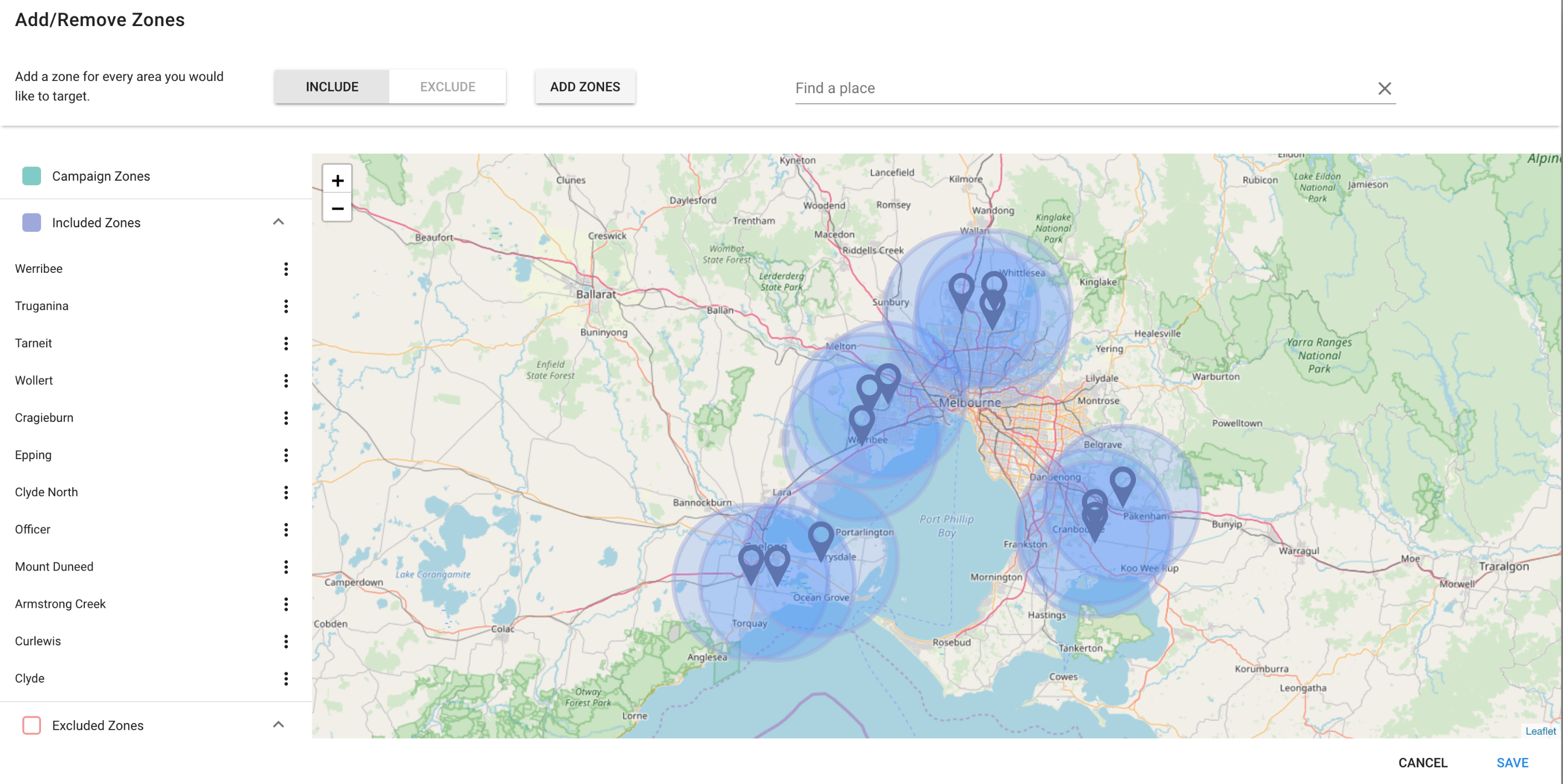 Monthly Entitlements:
20,0000 x 15 Second Pre-Roll Geo Targeted Ads
[Speaker Notes: AFL Nation can be heard each weekend of the season on 2HD. 

More broadly is connects with over 600,000 fans each week across the country with play by play call of the biggest matches every weekend.

Our expert commentary team, lead by Chief Sports Caller – Gerard Whateley – are ready to deliver a superior broadcast call in 2019.]
Weekly Media Plan – 3 Month Campaign.
Reach & Frequency– 3 Month Campaign.
Weekly Media Plan – 6 Month Campaign.
Reach & Frequency – 6 Month Campaign.
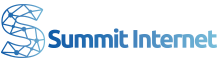 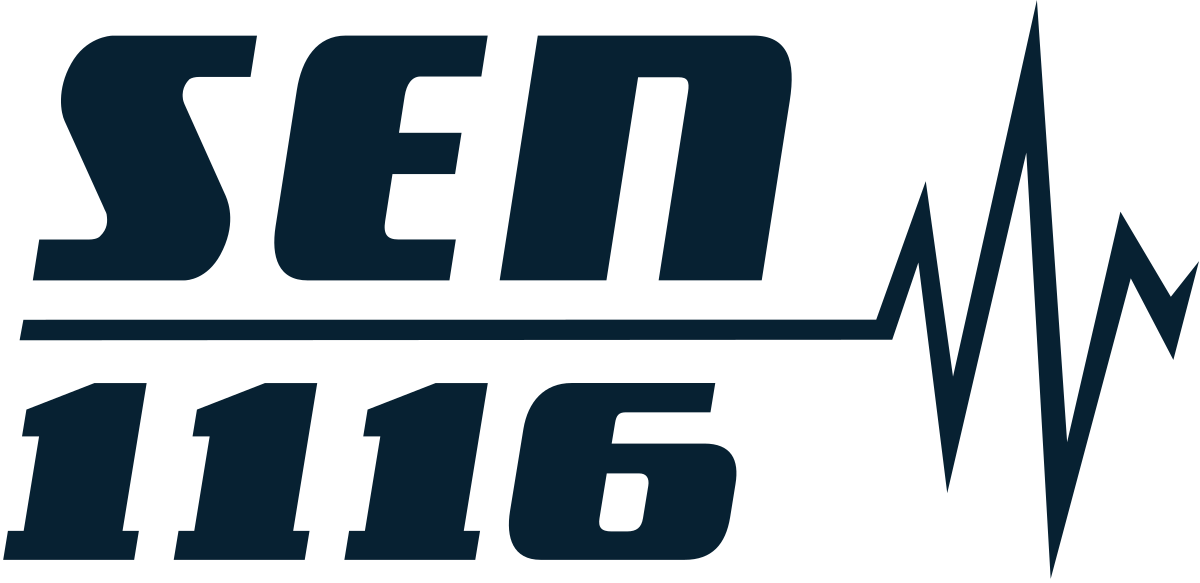 3 Month Investment Summary.
Activity across January 2019 – March 2020
Recorded Commercials
Live Reads with Garry & Tim
Sponsorships
Geo Targeted Podcast Pre-Roll
Test Cricket
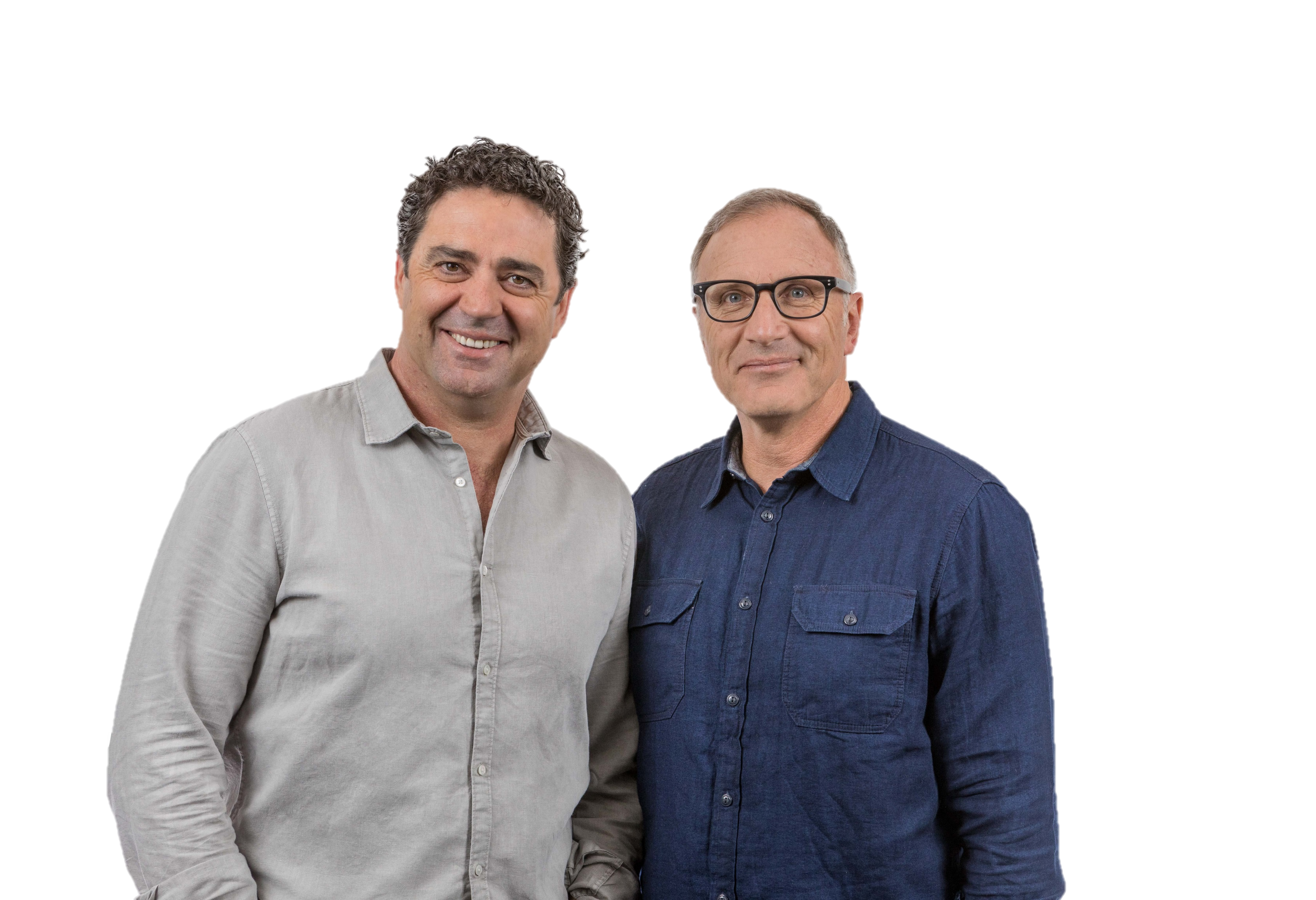 $40,000 + GST
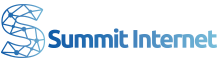 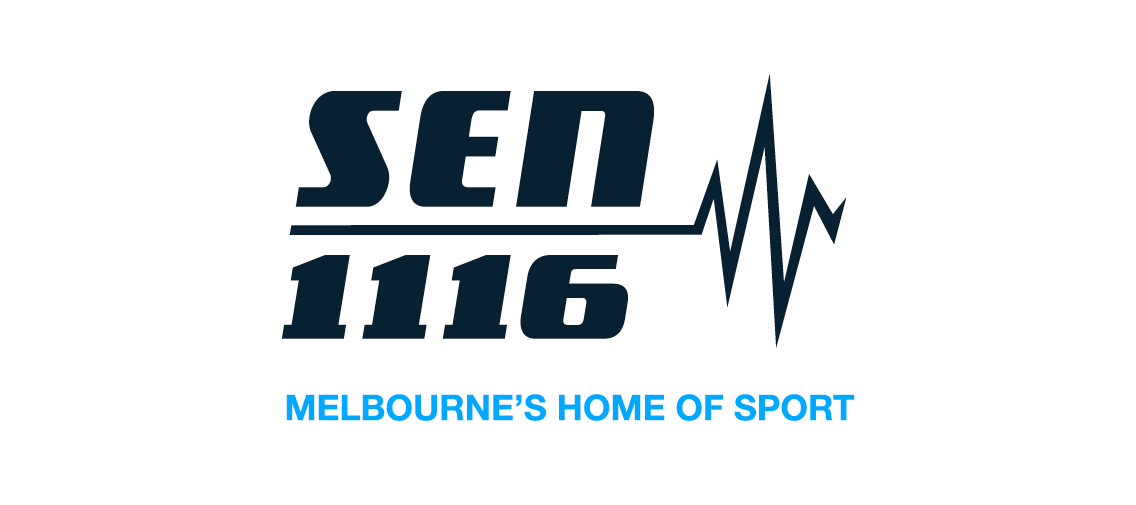 6 Month Investment Summary.
Activity across January 2019 – June 2020
Recorded Commercials
Live Reads with Garry & Tim
Sponsorships
Geo Targeted Podcast Pre-Roll
Test Cricket
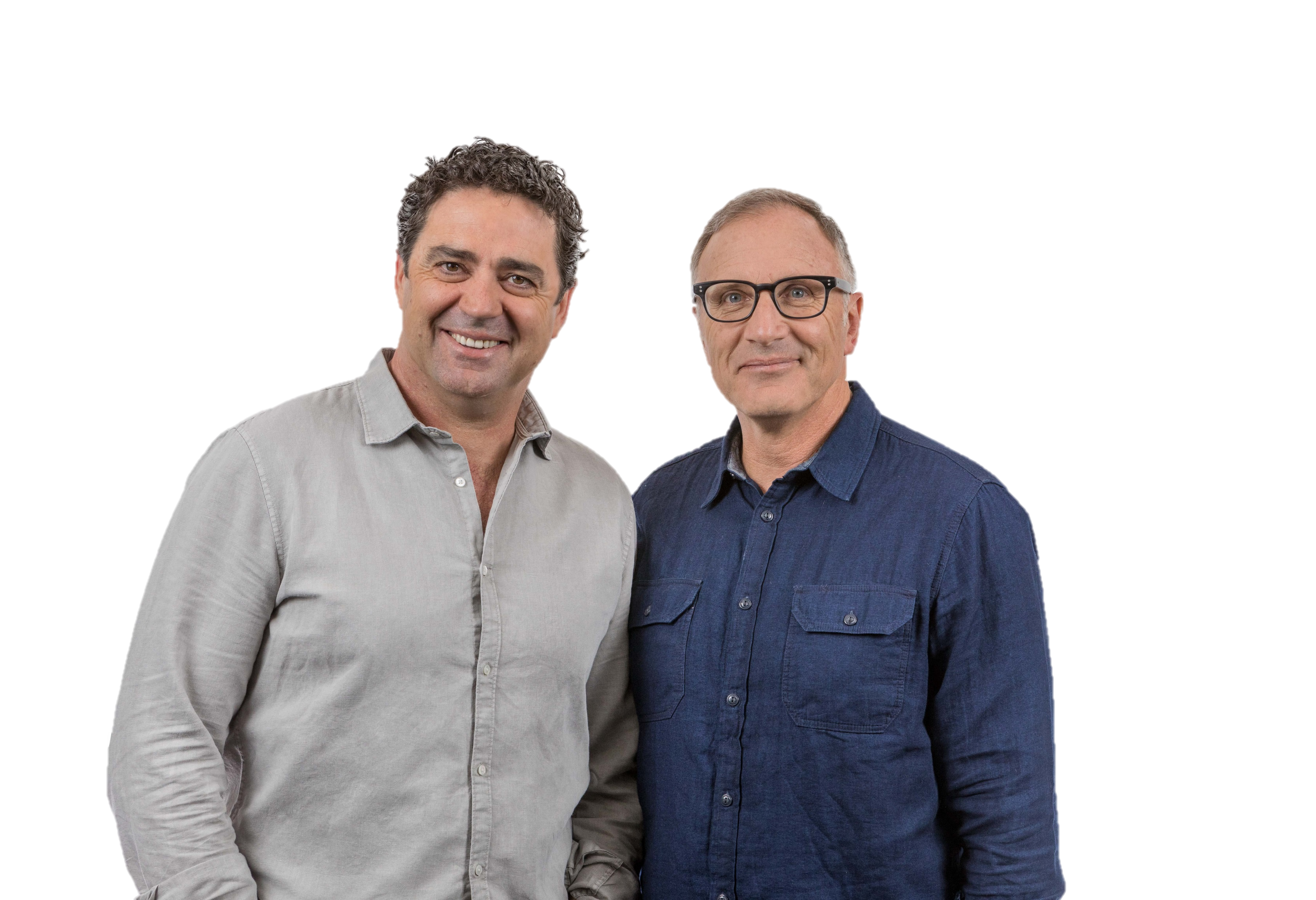 $70,000 + GST
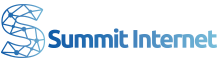 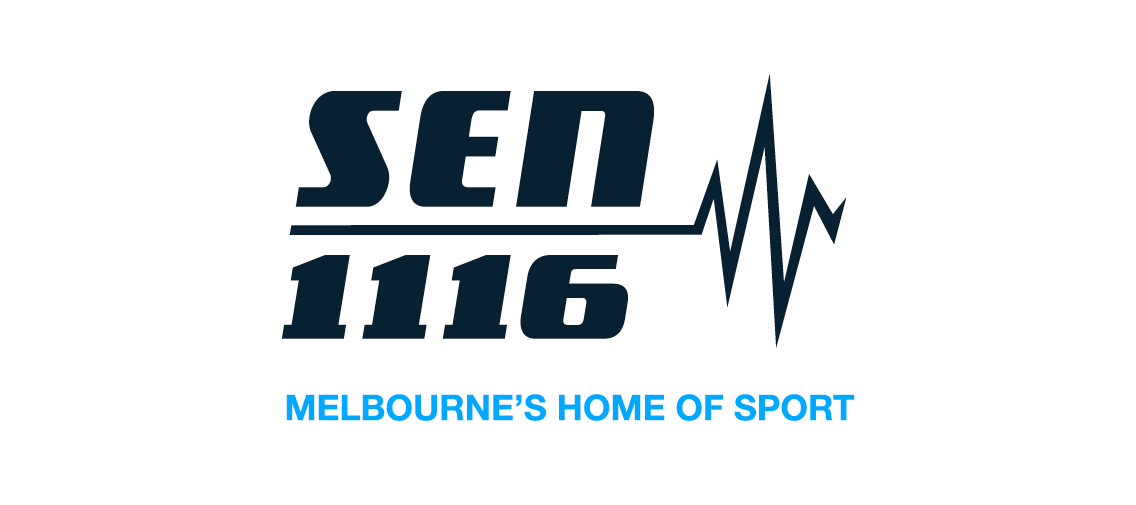 In Summary.
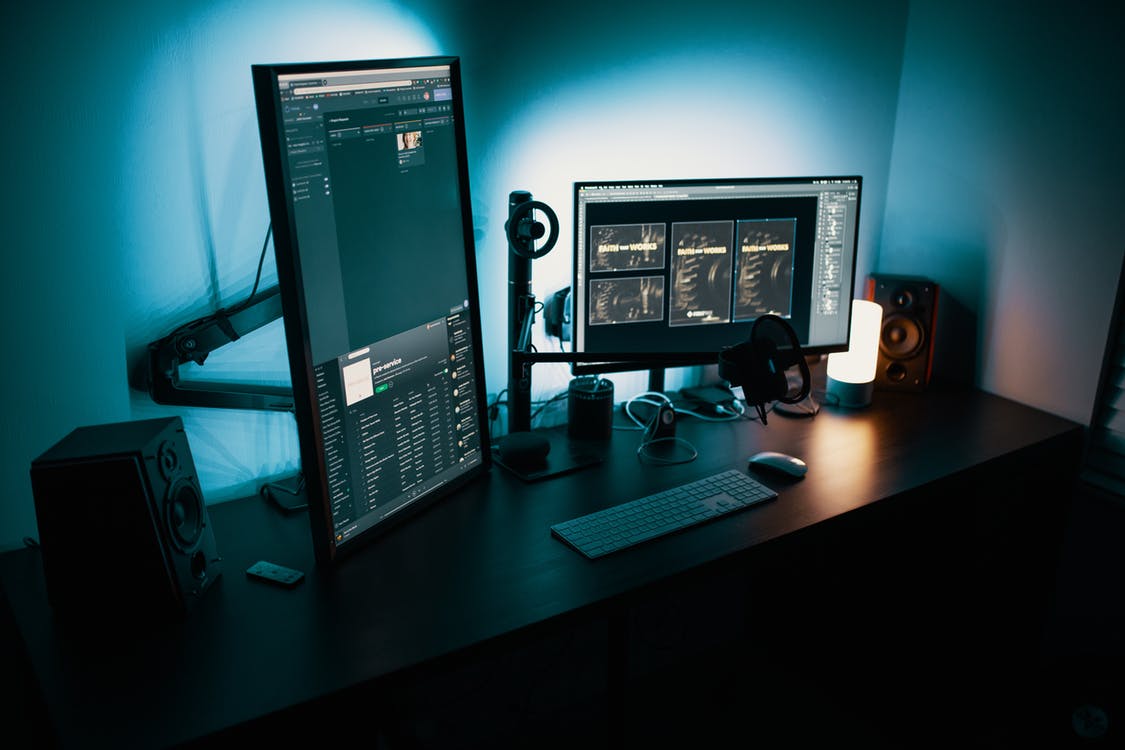 Along a campaign on 1116 SEN, we would target business owners and business decision makers looking for new or improved internet.

We will achieve this by using a schedule of recorded commercials, live reads, targeted sponsorships, and geo targeted Podcasts.
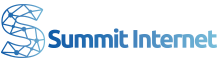 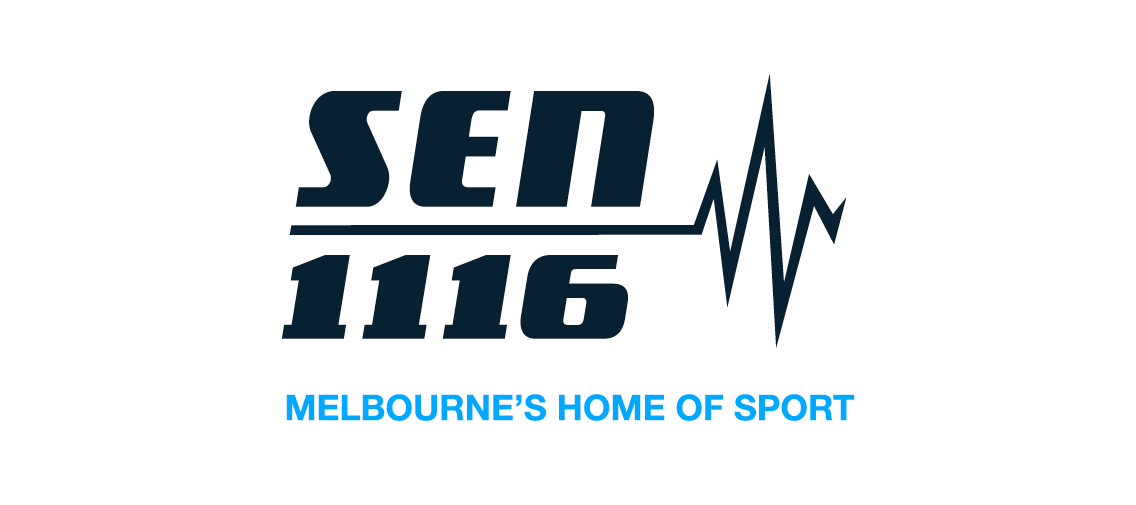 1116 SEN is Business.
Key Clients Targeting Business.
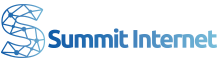 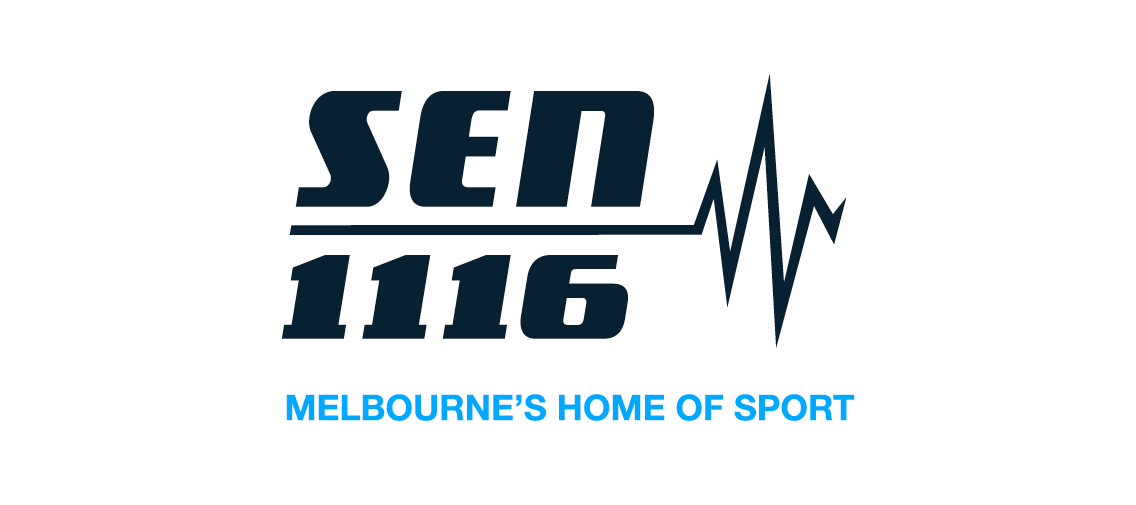 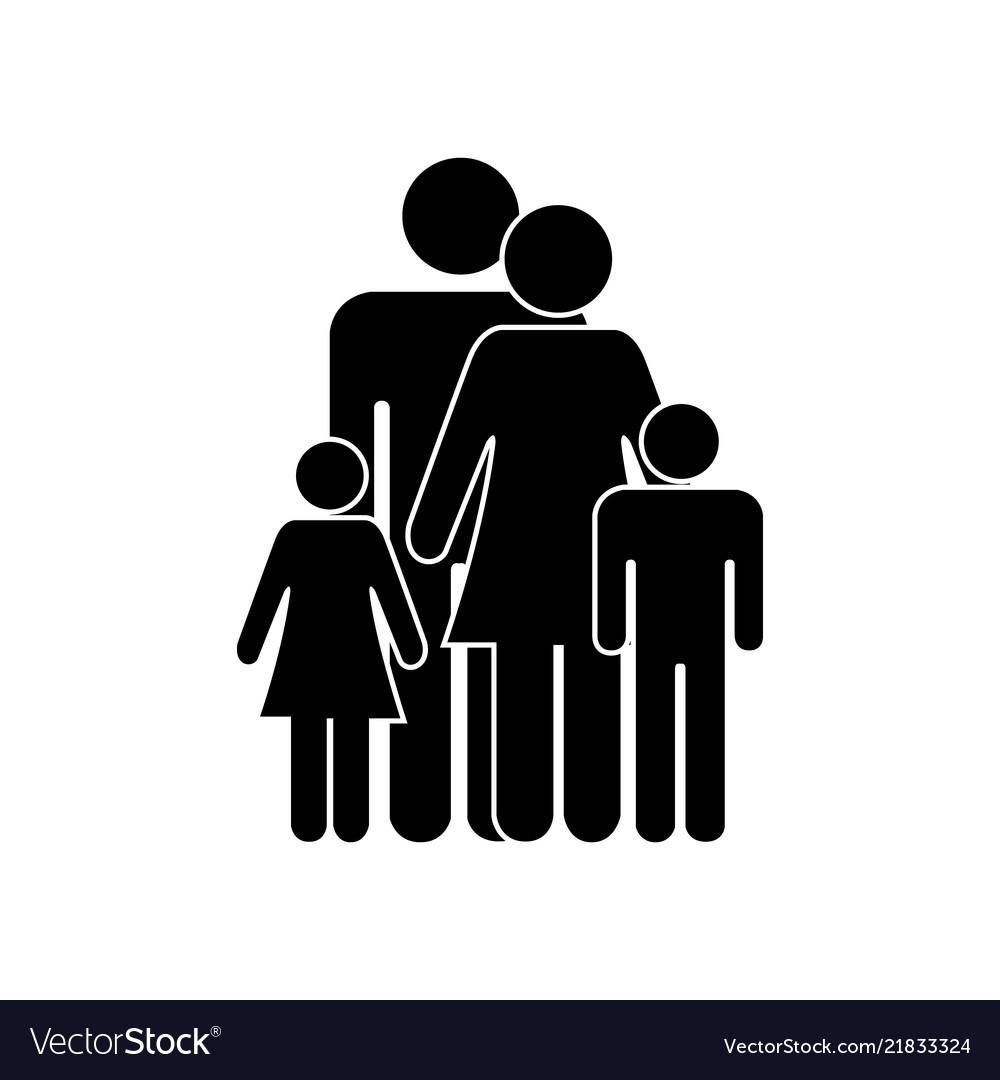 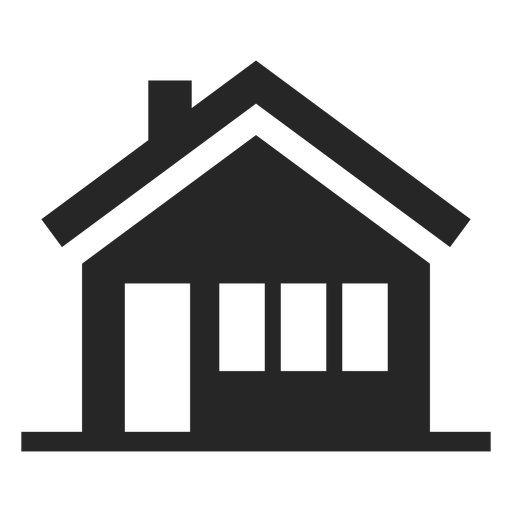 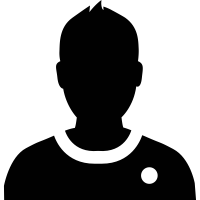 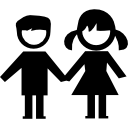 MEET THE 1116 SEN & SEN+ LISTENER
Married with children
Kids under 18
Male Aged 25-44
Home Owners
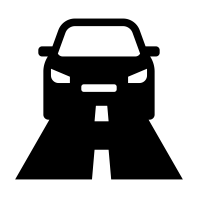 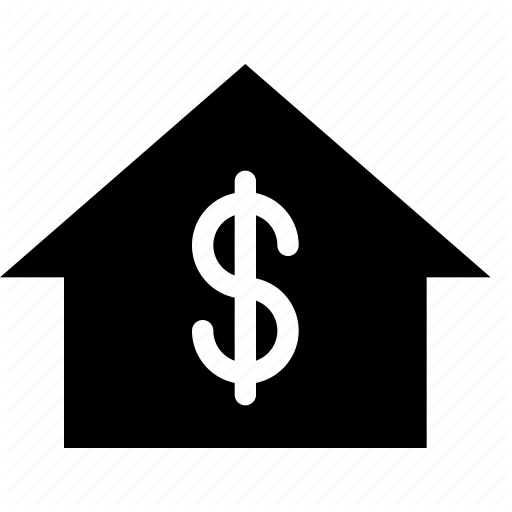 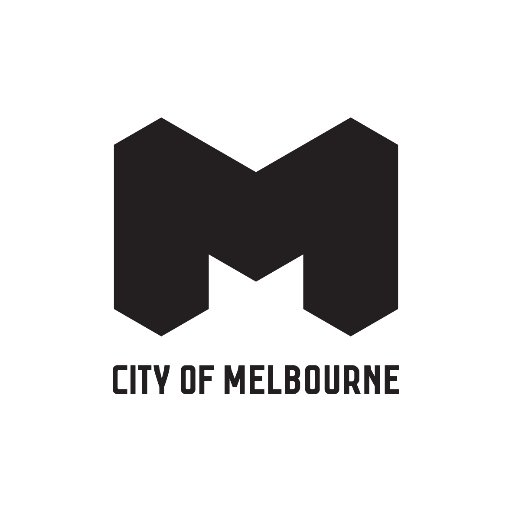 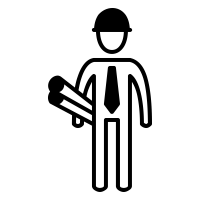 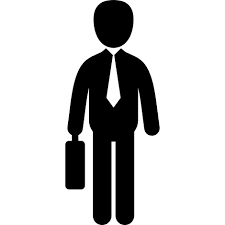 Half work in inner Melbourne
Household income over $150,000
Travels 
23km to work
Over index for 
construction industries & financial services
WE ARE
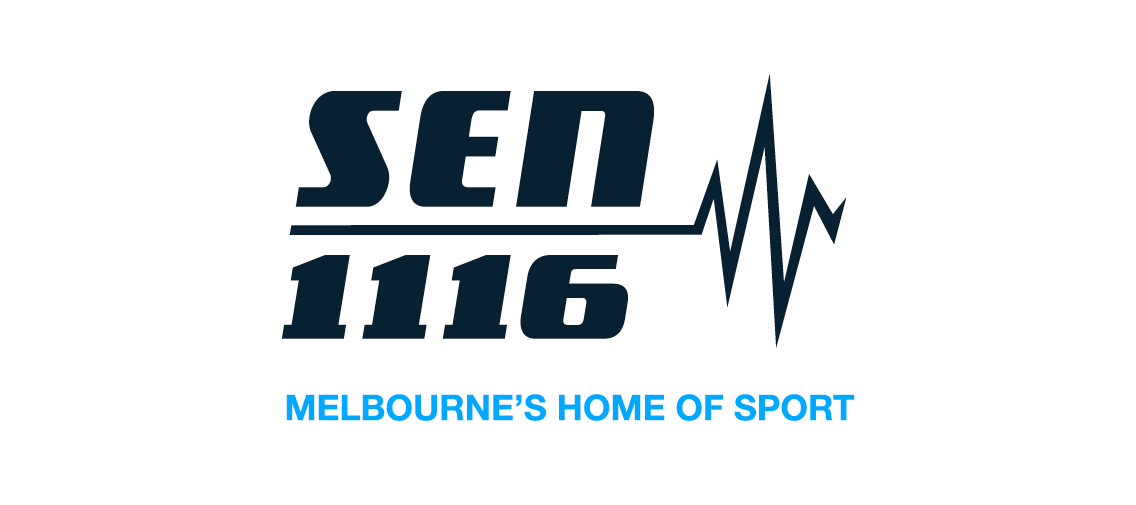 Source: Roy Morgan Single Source, Jul 18 – Jun 19
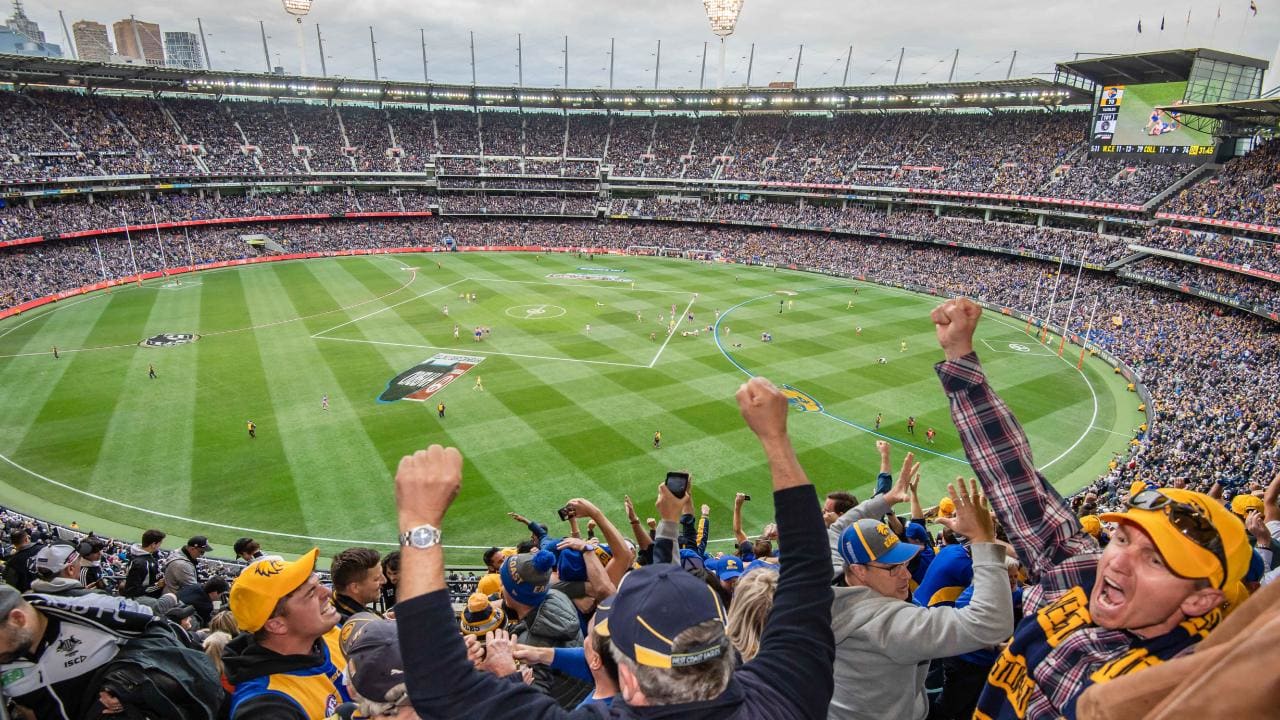 MONDAY – FRIDAY 
MELBOURNE’S HOME OF SPORT
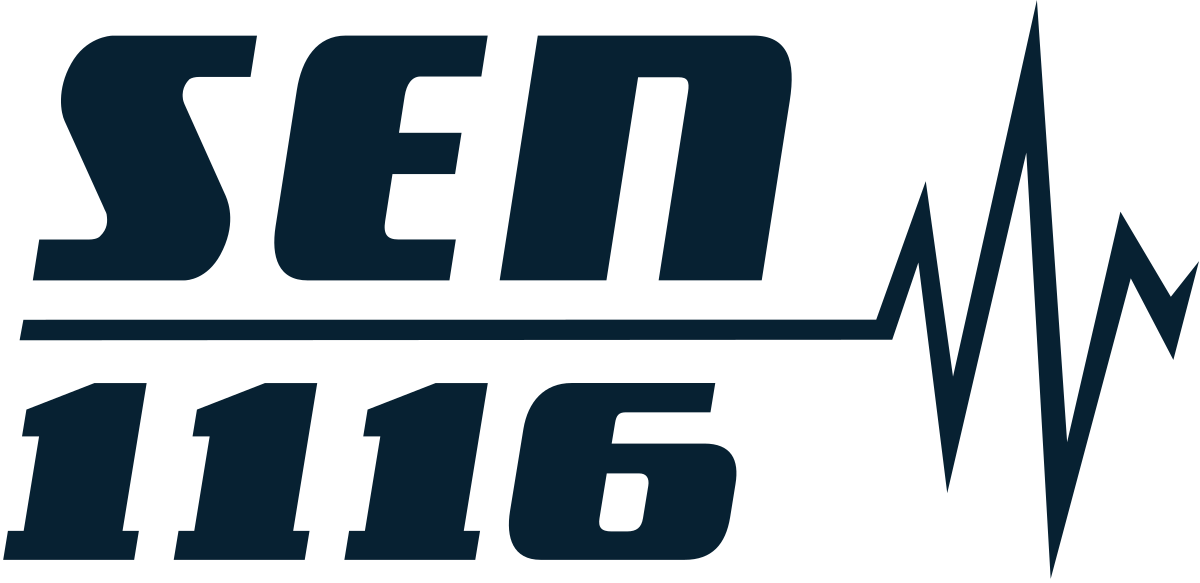 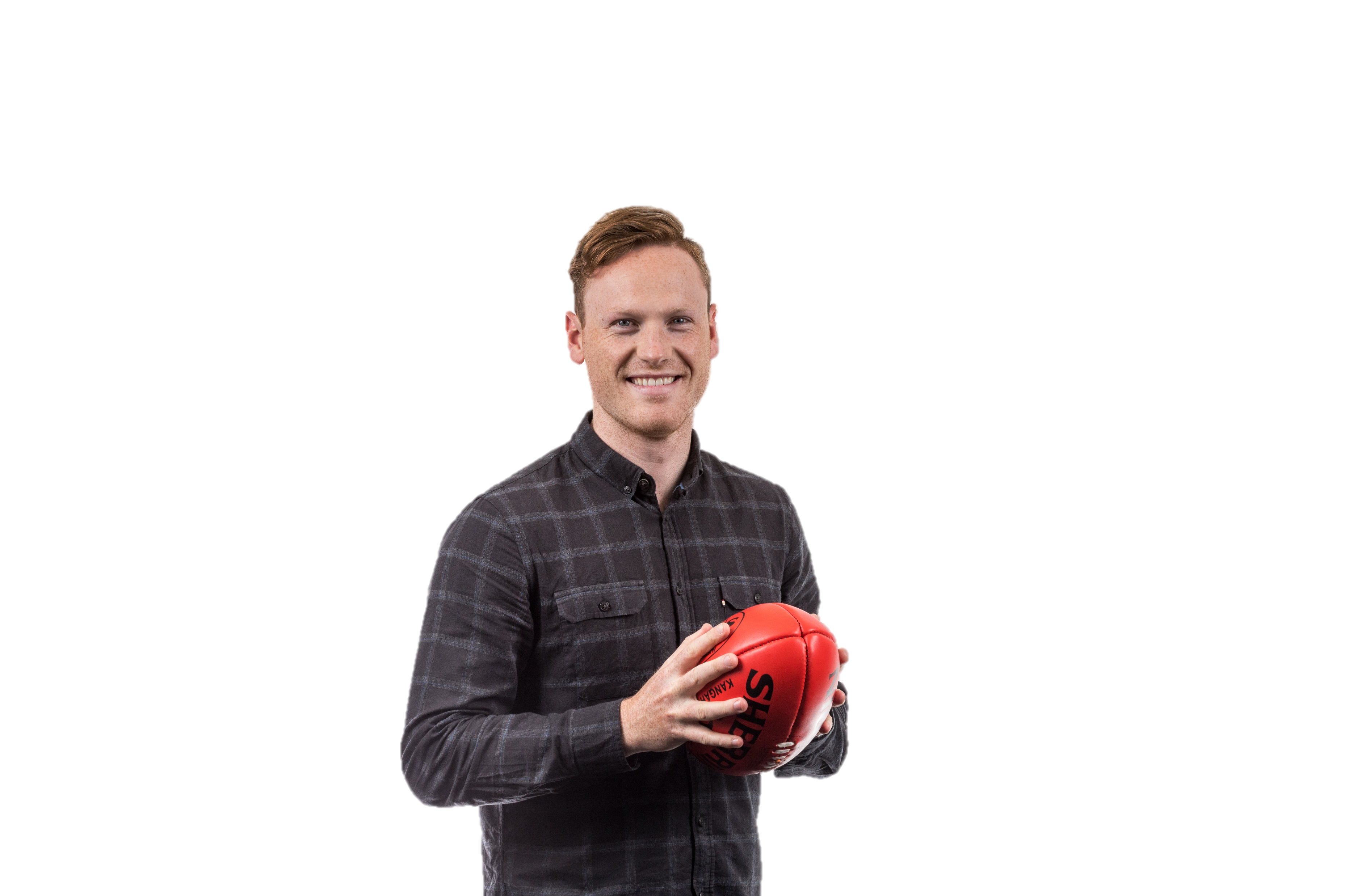 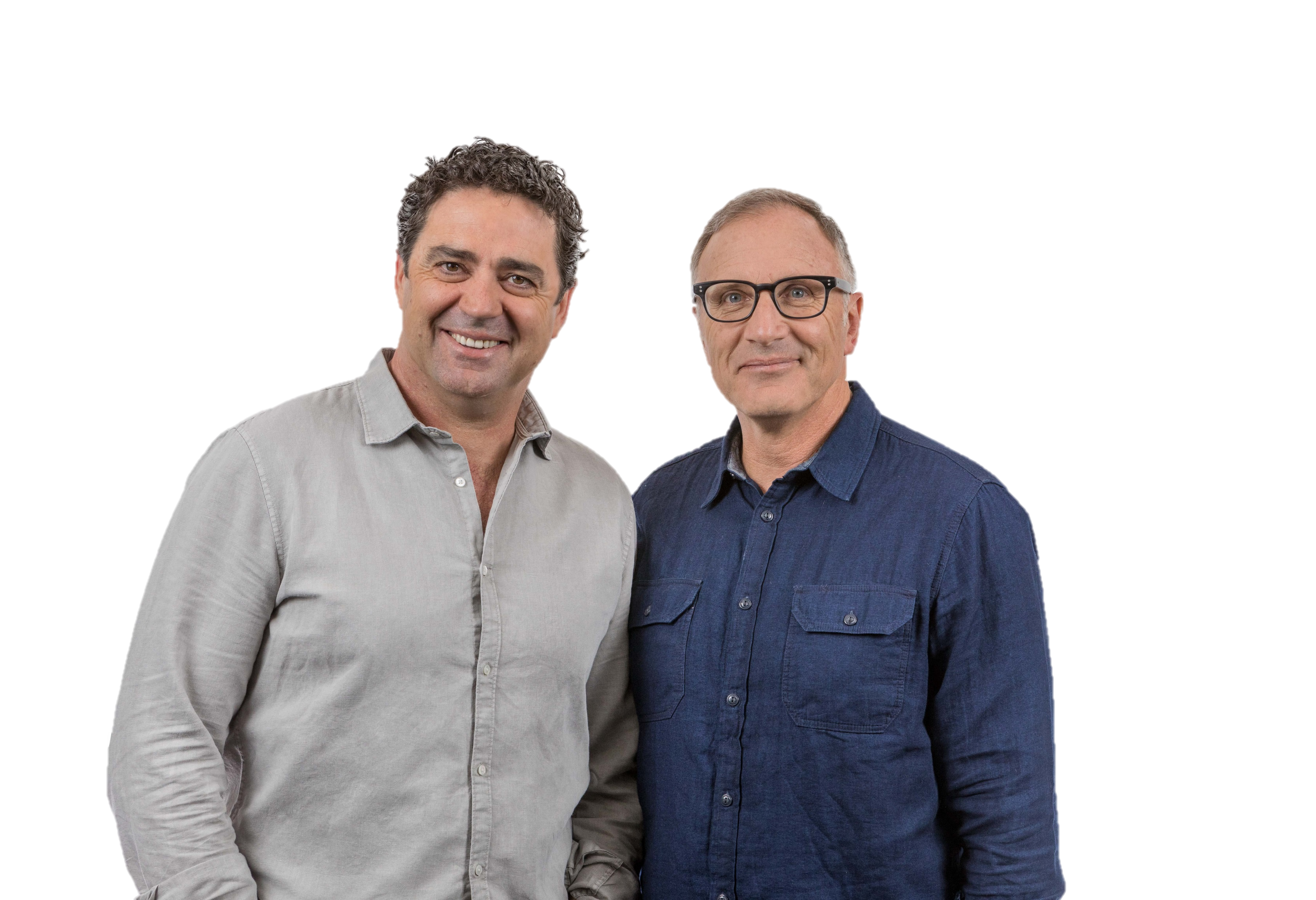 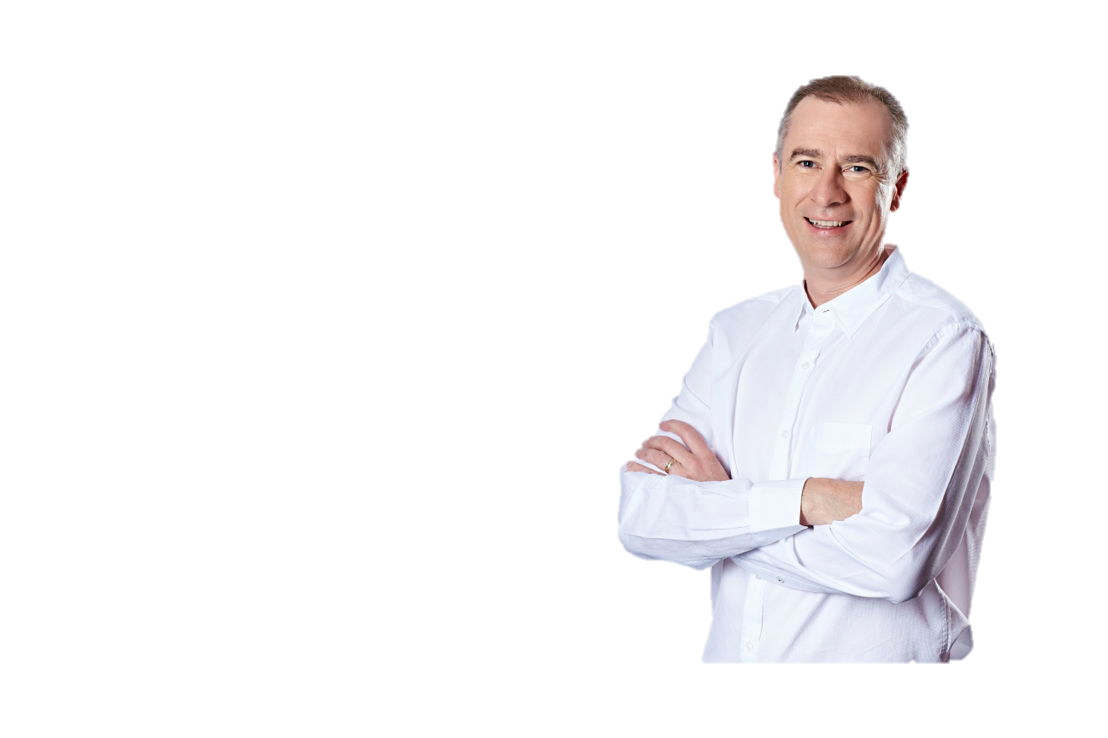 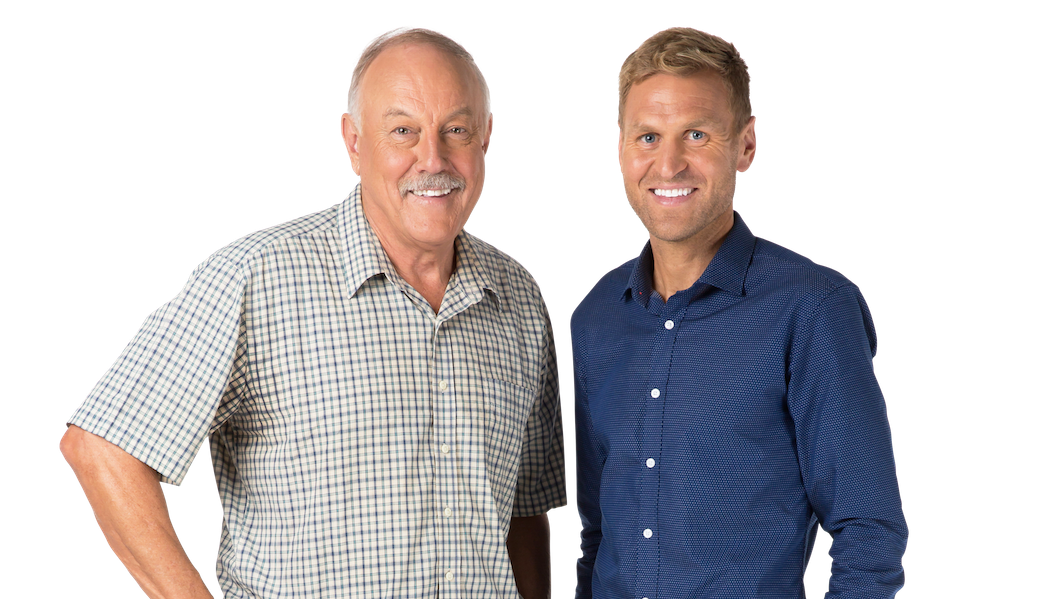 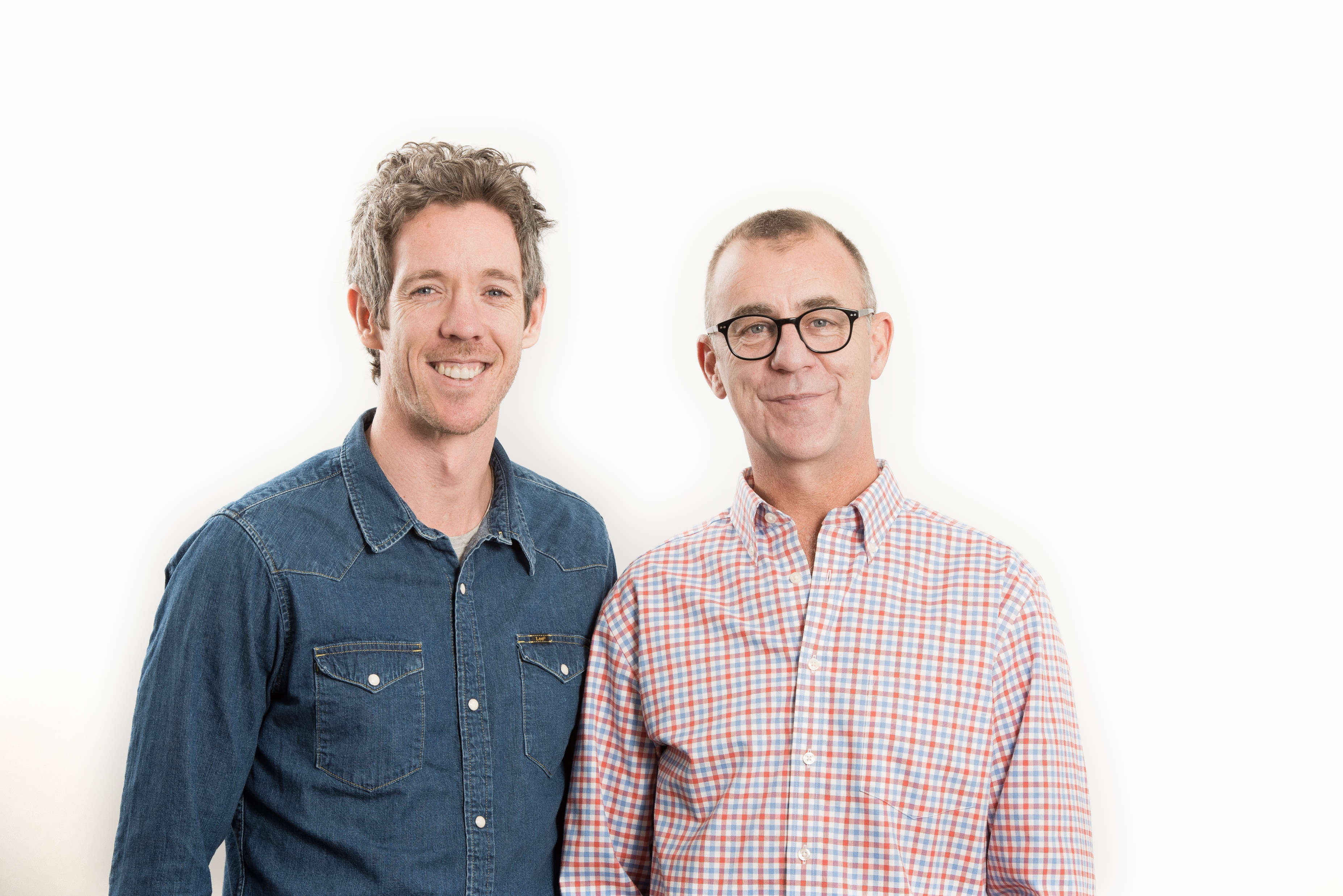 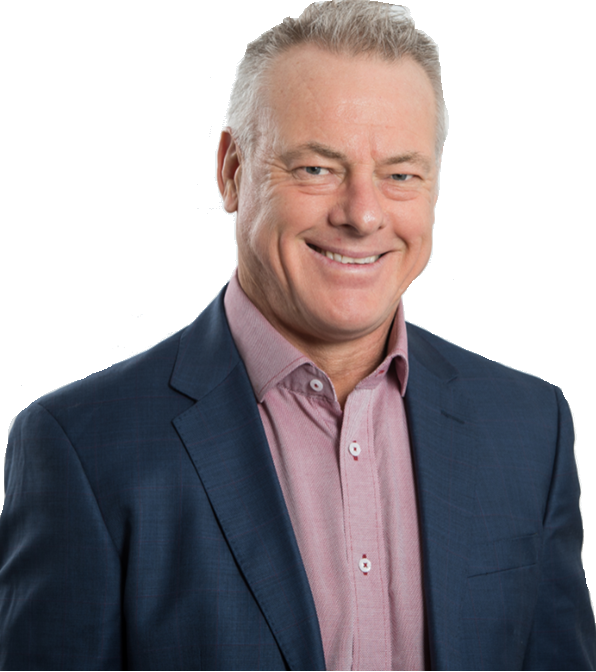 SAM McCLURE
WHATELEY
KANE CORNES
ANDY & BOB
GARRY & TIM
DWAYNE RUSSELL
MORNINGS SEN SA
MONDAY – FRIDAY
 
FRI MORNINGS SA & MELBOURNE
6AM – 8:30AM
AFTERNOONS
MONDAY - FRIDAY
12PM-3PM
THE MATCH COMMITTEE
MORNINGS
MONDAY - THURSDAY
9AM-12PM
BREAKFAST
MONDAY - FRIDAY 
6AM-9AM
DRIVE
MONDAY - THURSDAY
3PM – 6PM
THURSDAY 6PM-7PM
TIME ON
MONDAY - WEDNESDAY
6PM-7PM
360,000
weekly listeners
Source: GFK Radio Ratings, Survey 5 2019
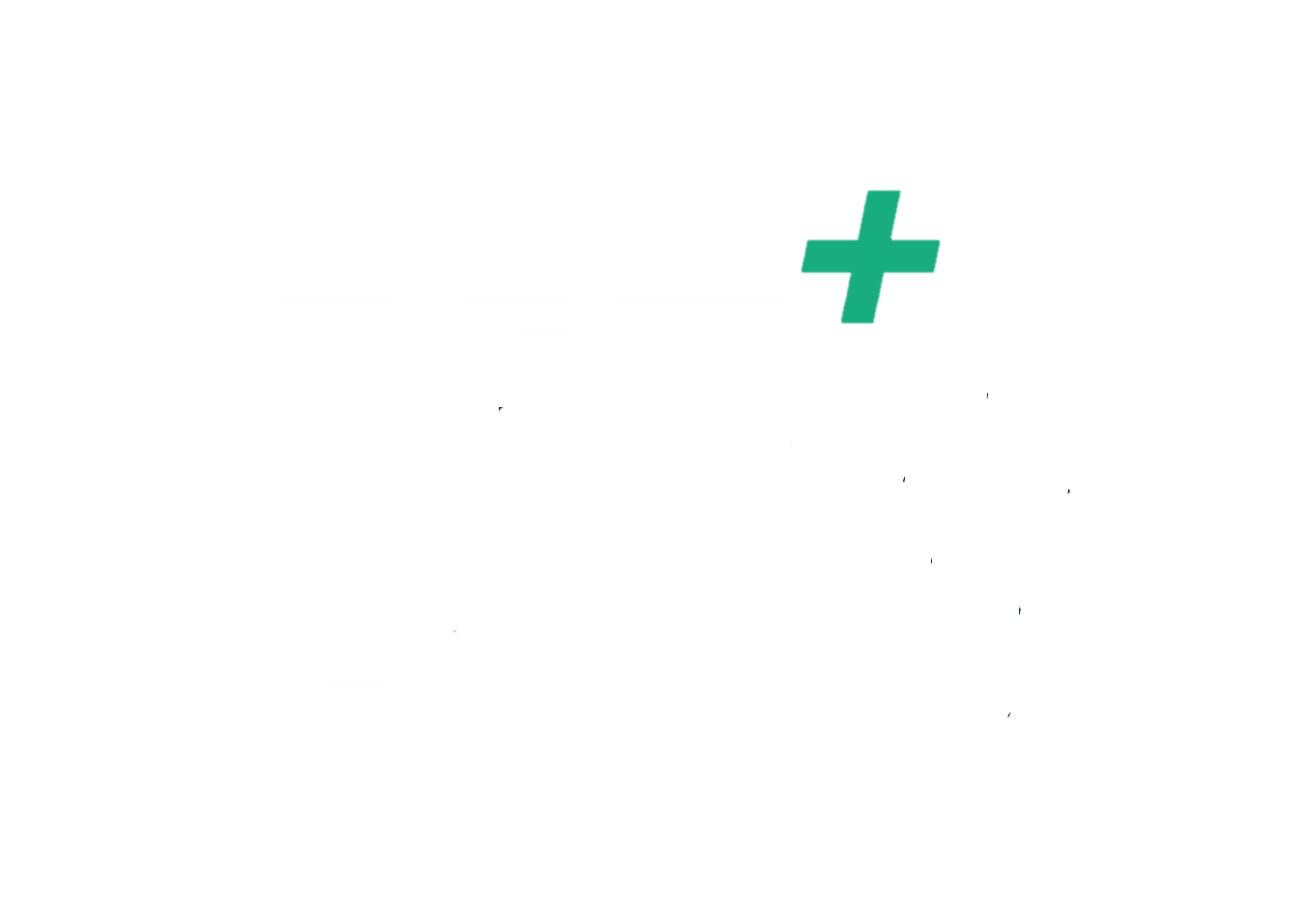 MELBOURNE’S HOME OF SPORT
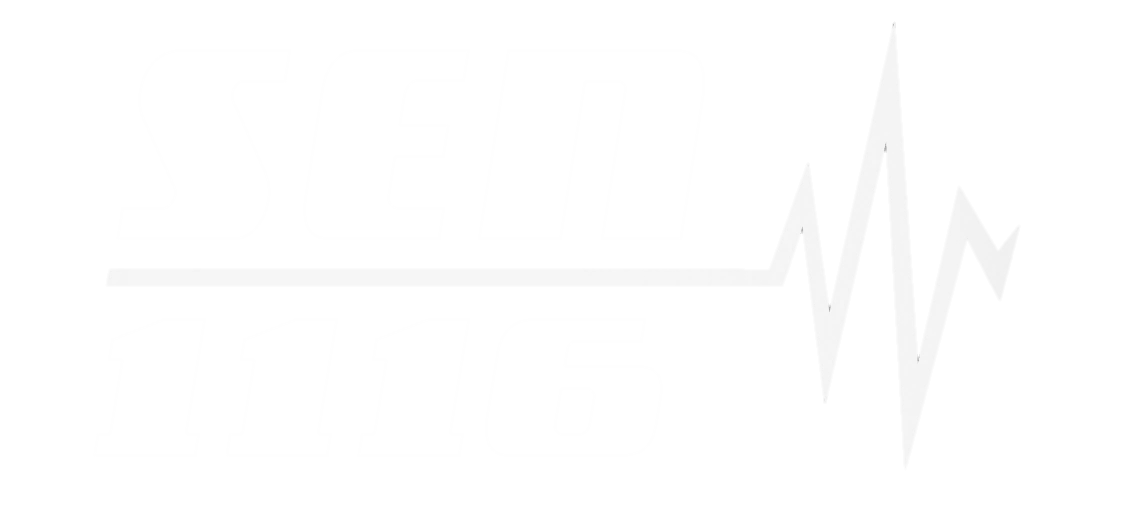 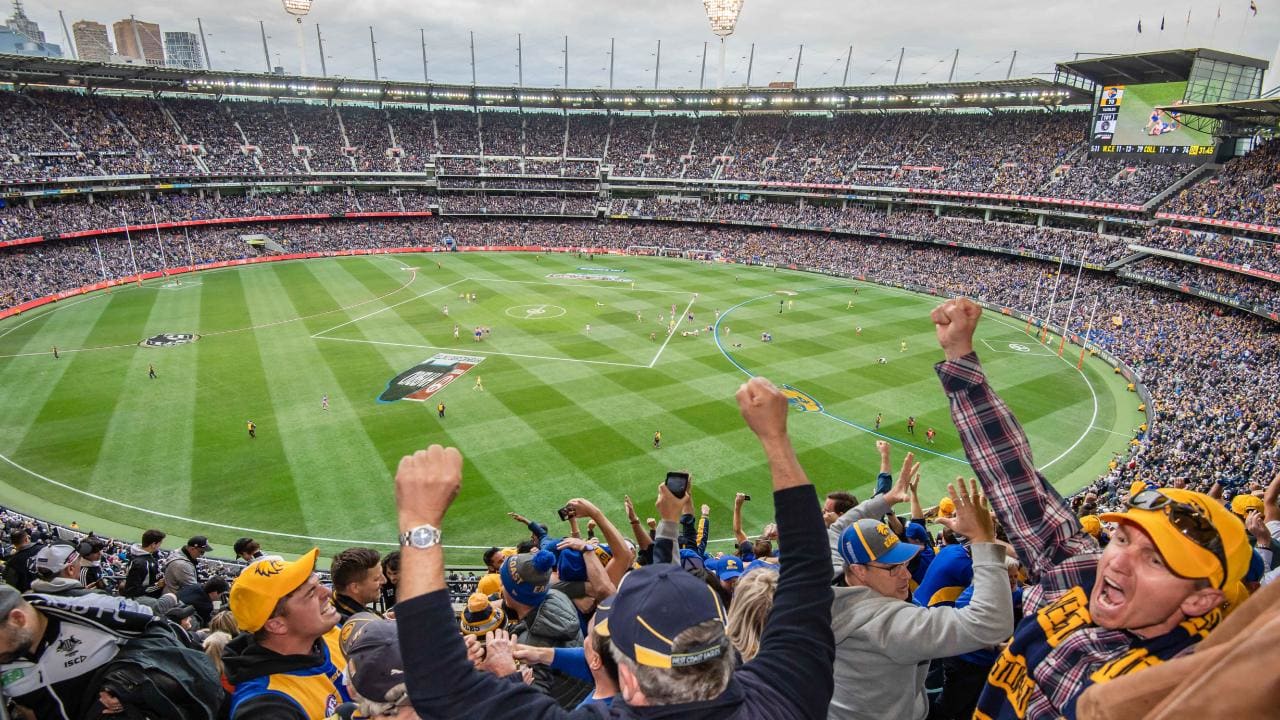 SATURDAY
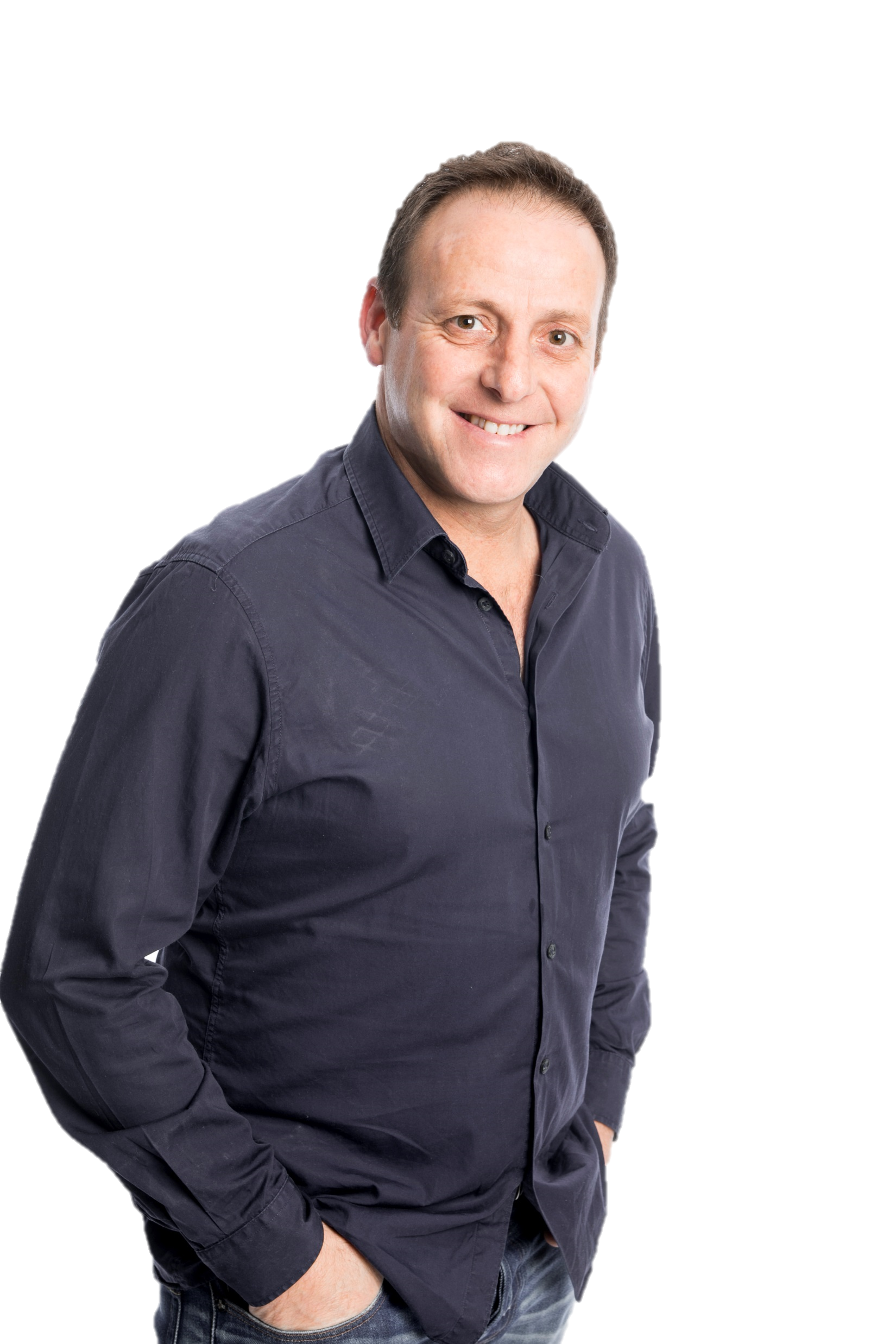 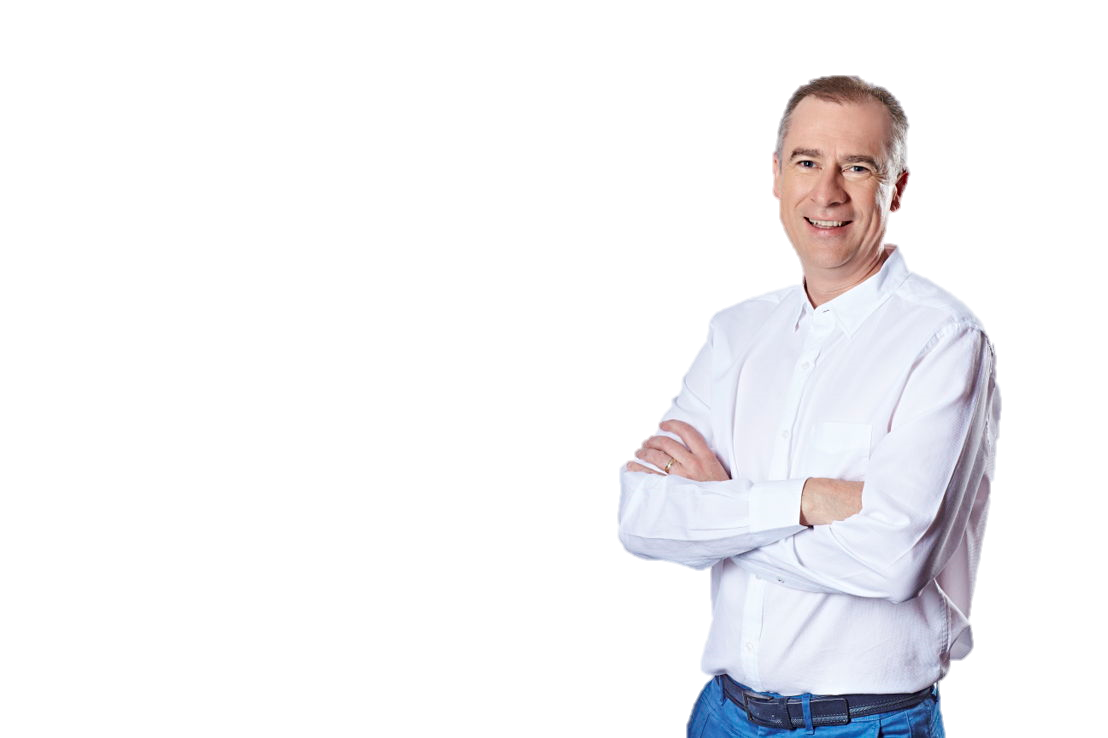 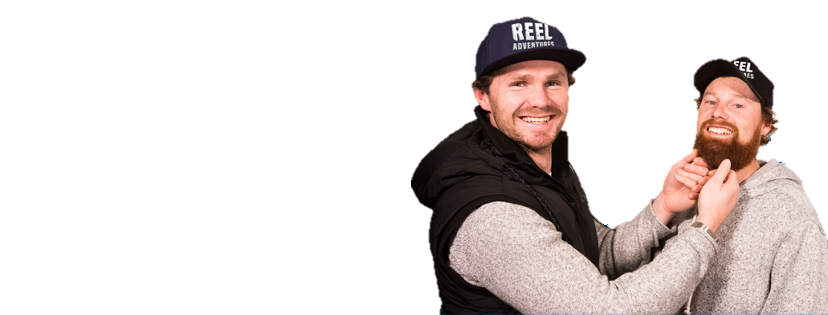 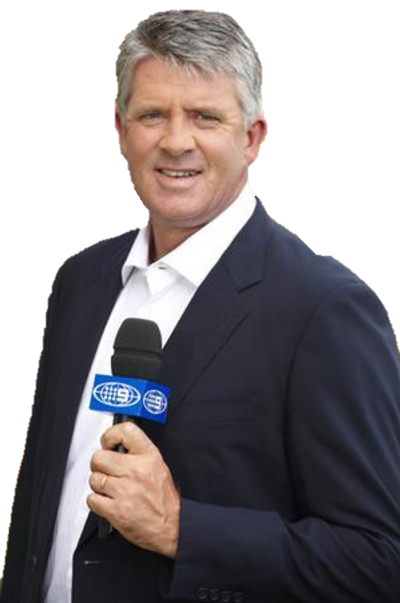 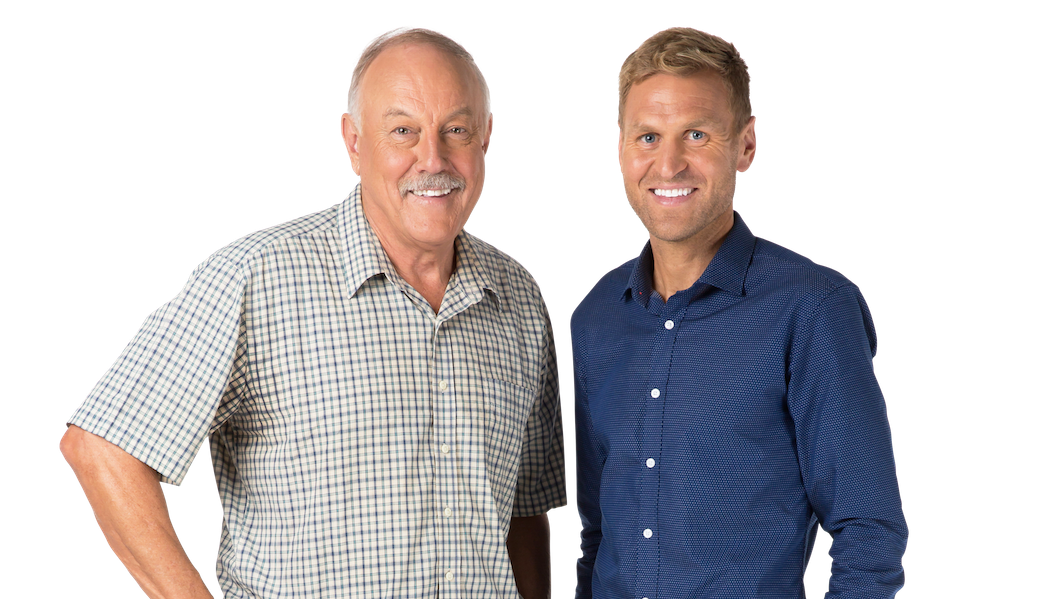 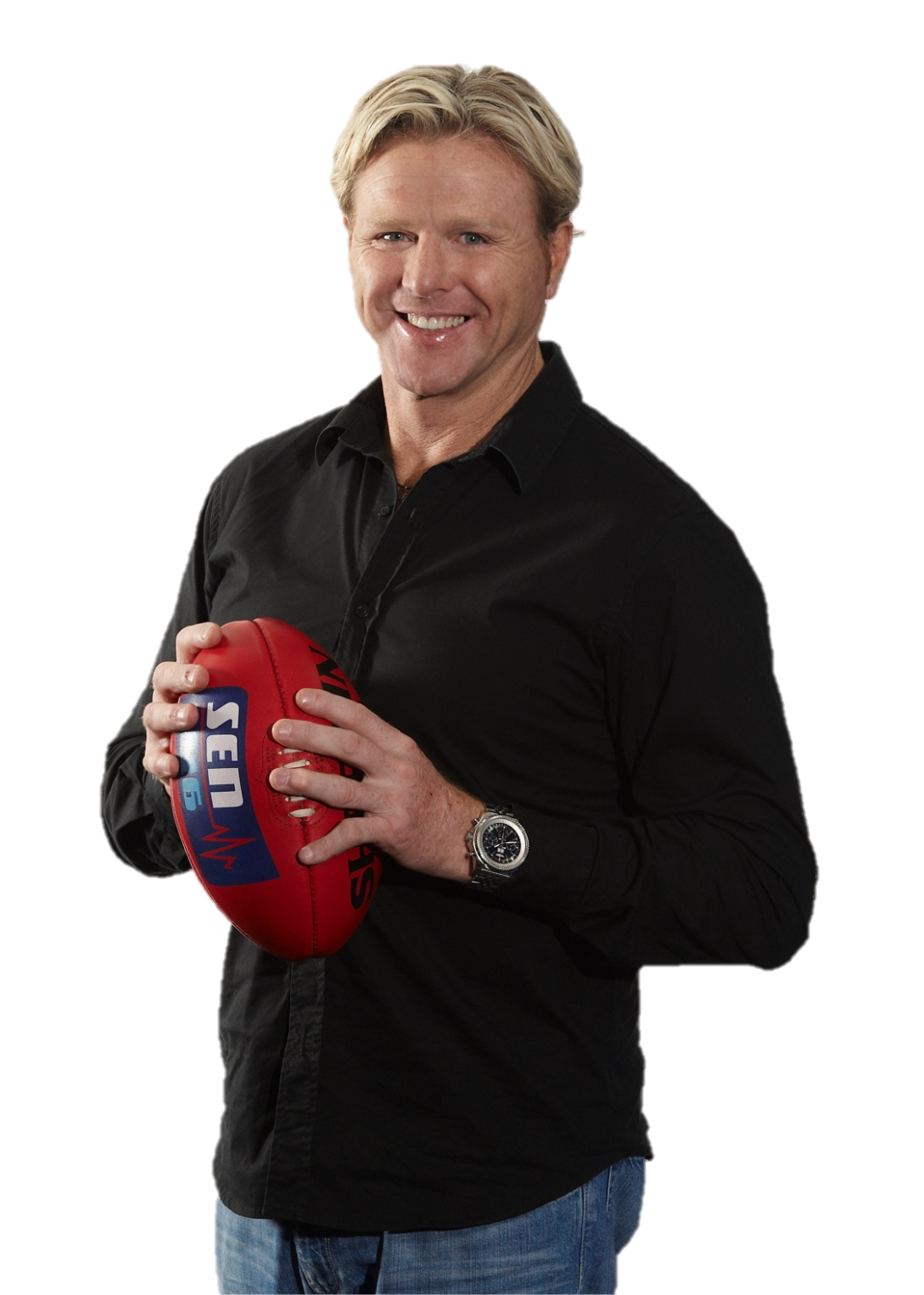 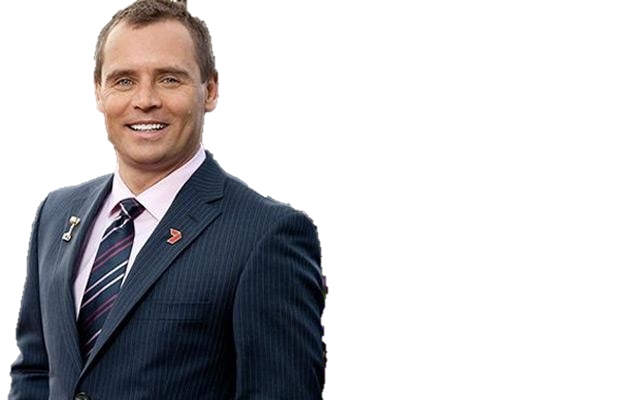 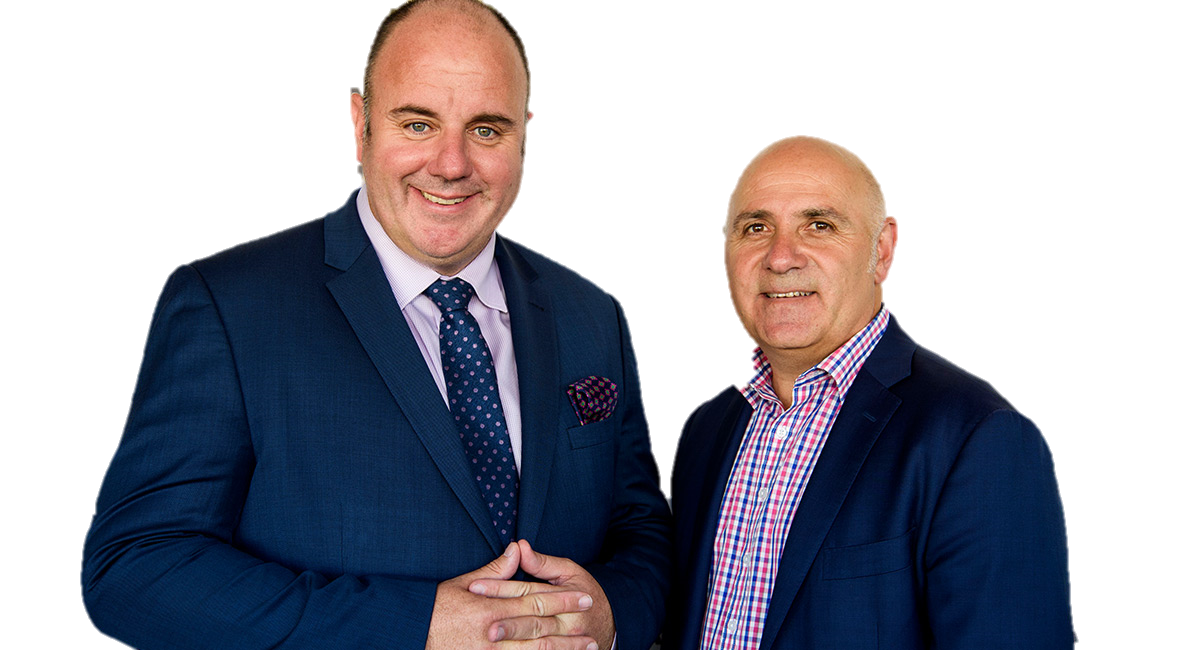 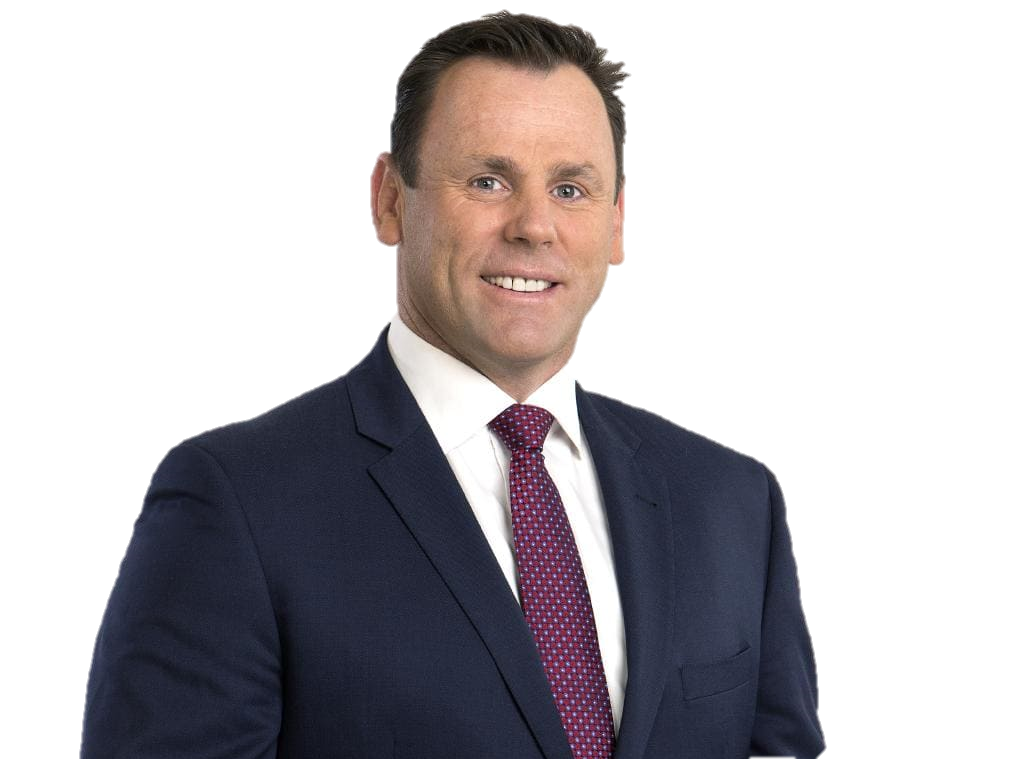 REEL ADVENTURES | THE ODDS COUPLE | OFF THE BENCH | CRUNCHTIME
7AM-8AM
10AM-11AM
8AM-9AM
11AM-1PM
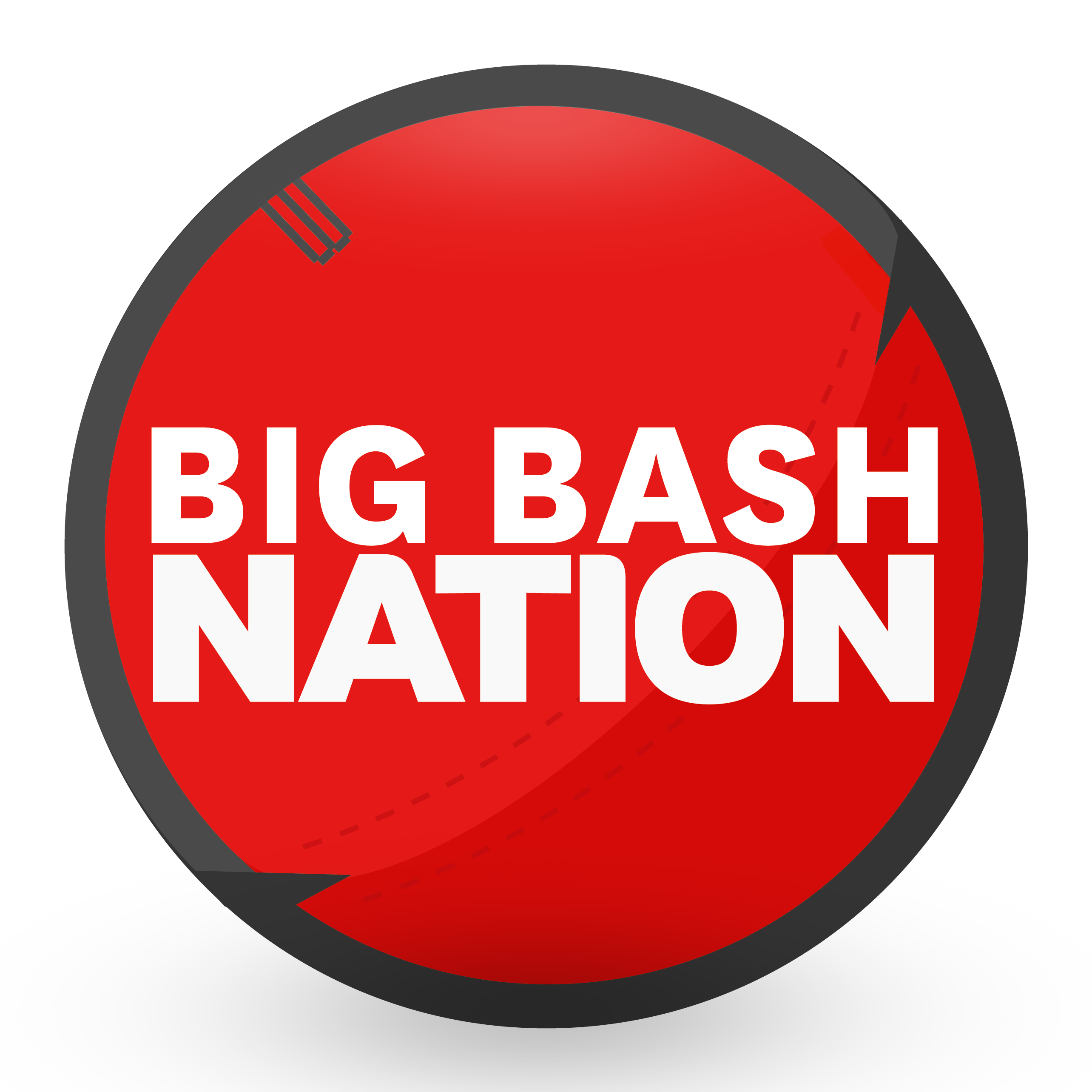 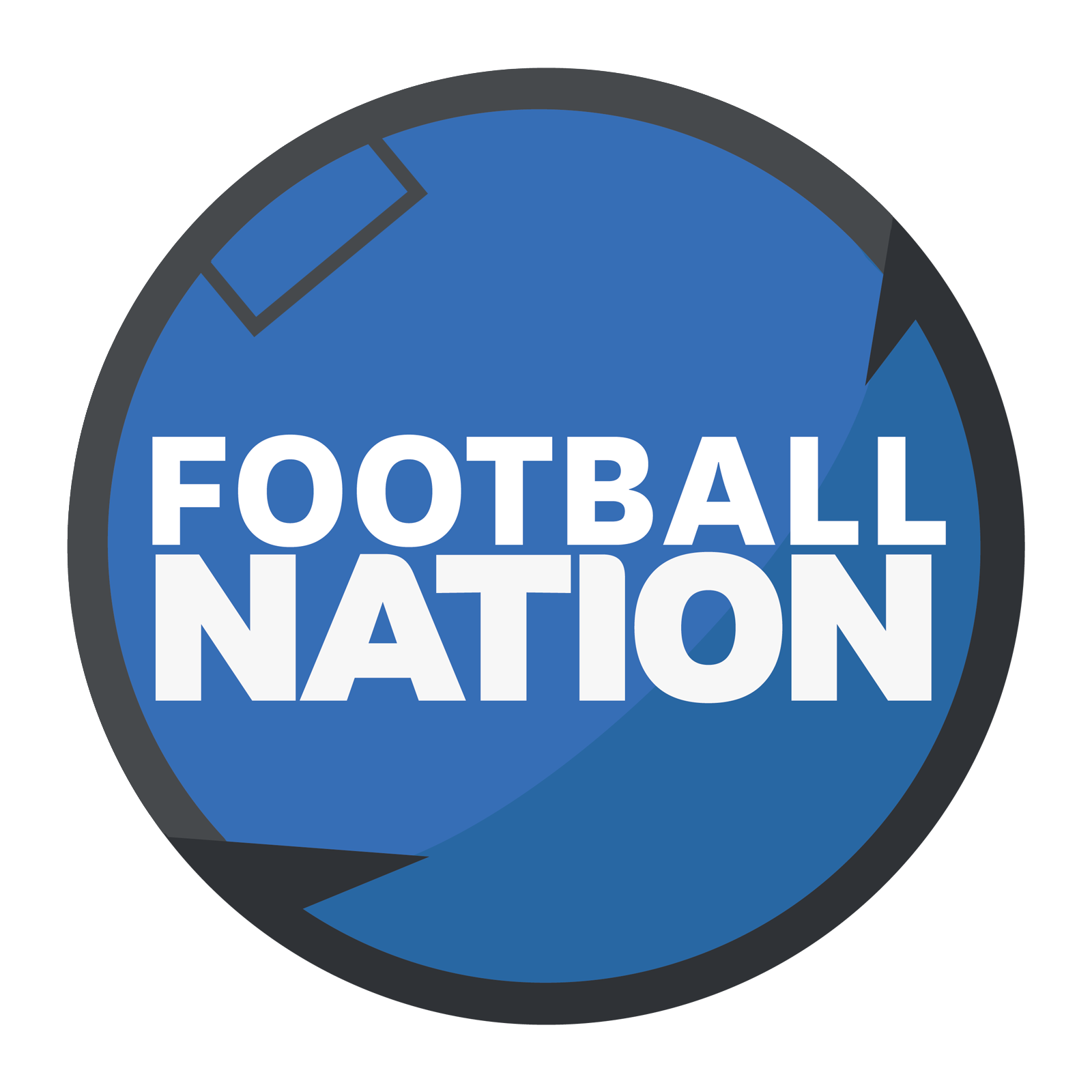 PLUS LIVE SPORT BROADCASTS:
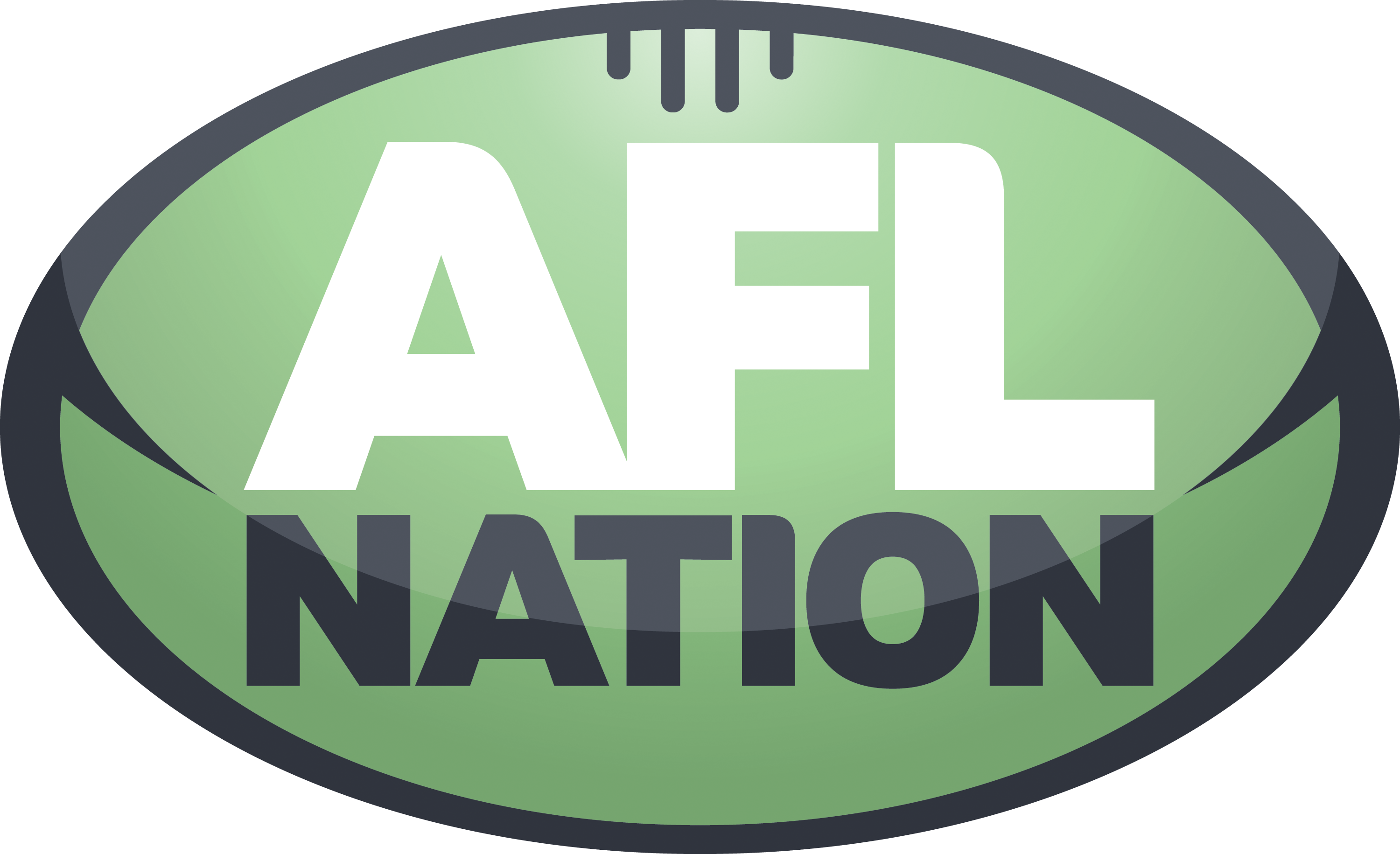 36.9M
App Screen views
29.9M
Site page views
3.16M
3.1M
457.2K
581.8K
10.6M
Unique listens
Unique listens
Unique listens
Unique listens
Total podcast listens
3.5M
197.5K
Unique visitors
App users
YTD 2019 SEN Digital Snapshot*
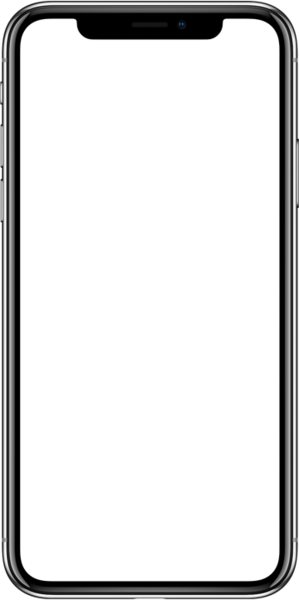 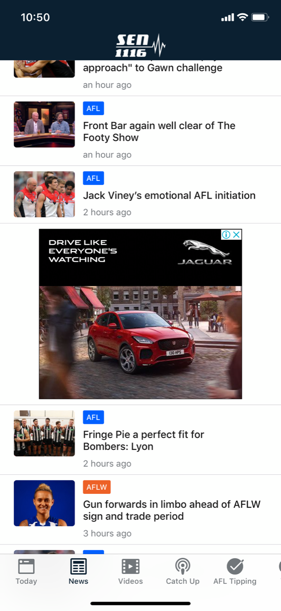 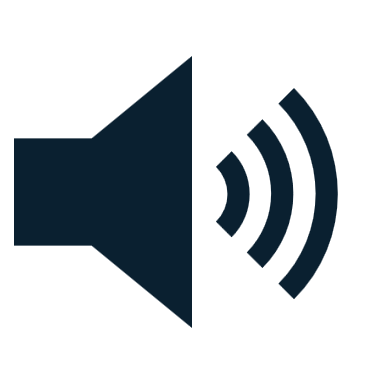 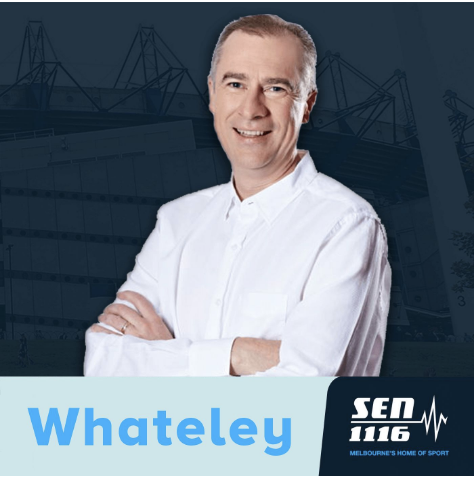 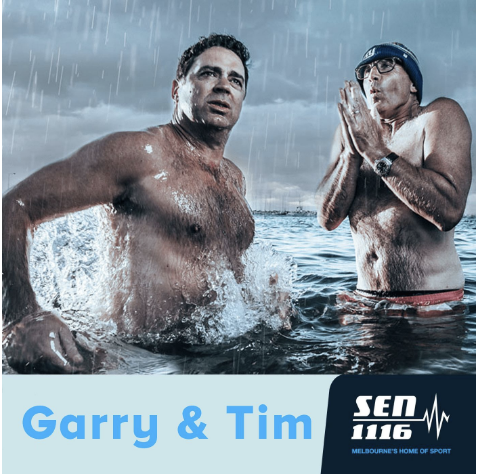 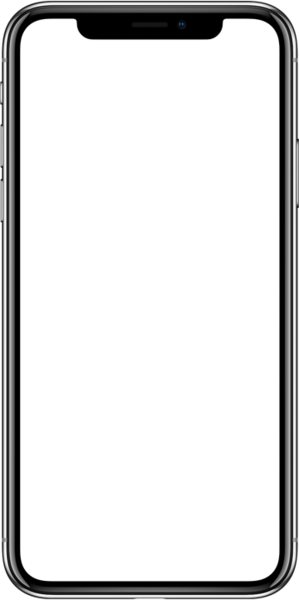 2.1M
11.2M
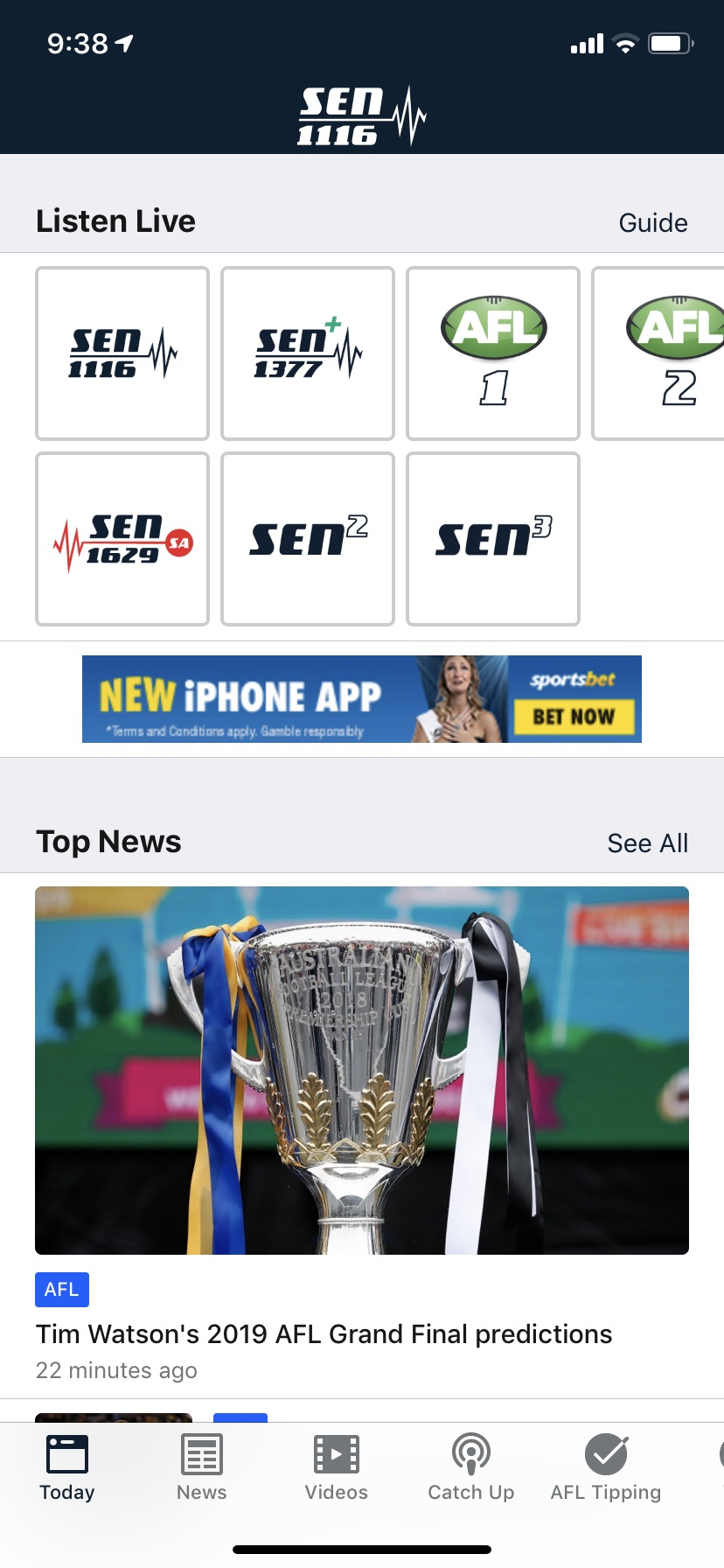 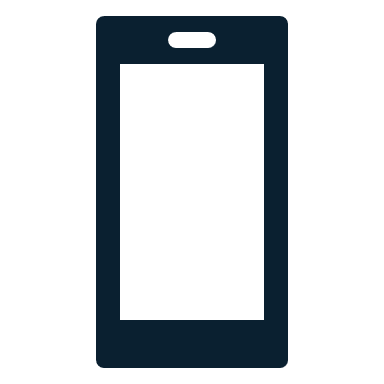 Web audio streams
App audio streams
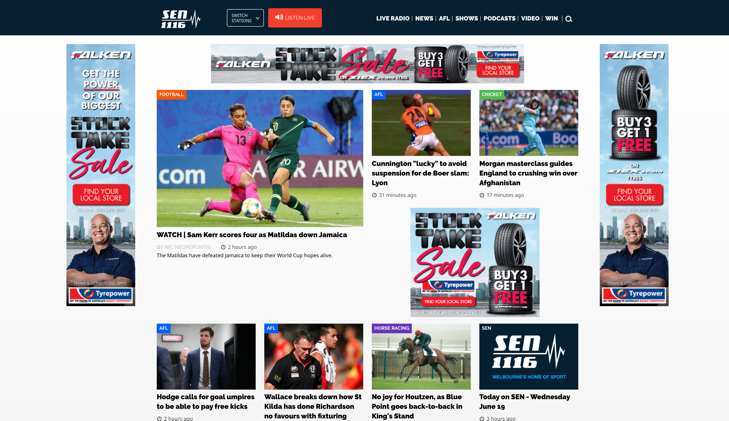 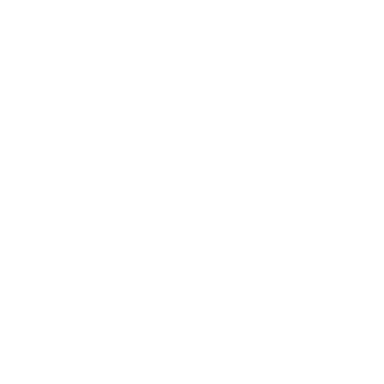 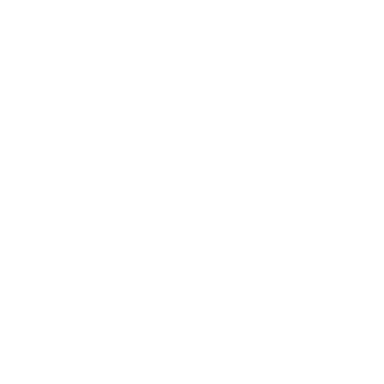 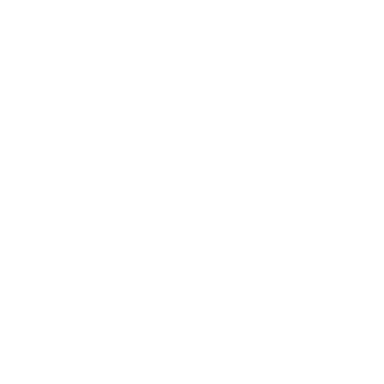 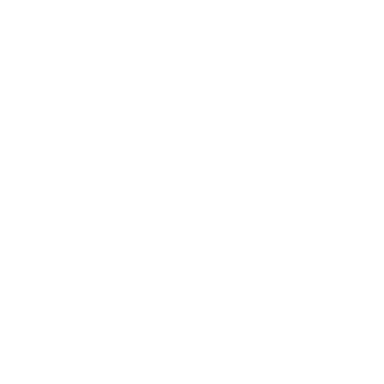 141.3M
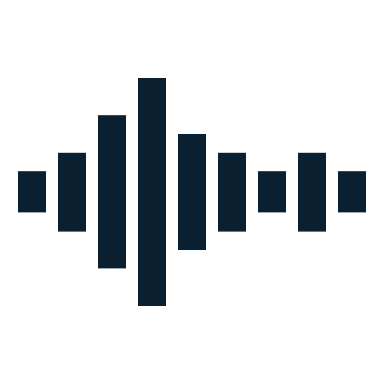 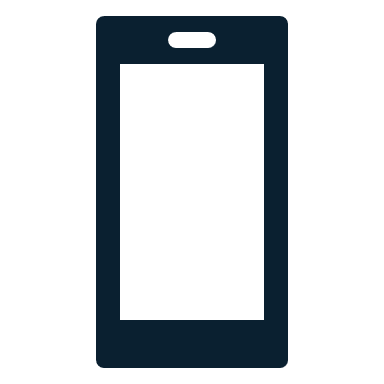 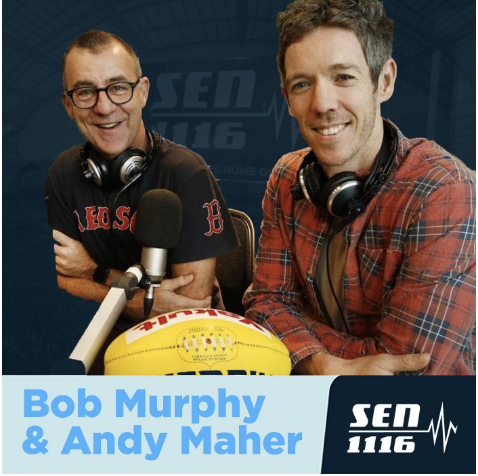 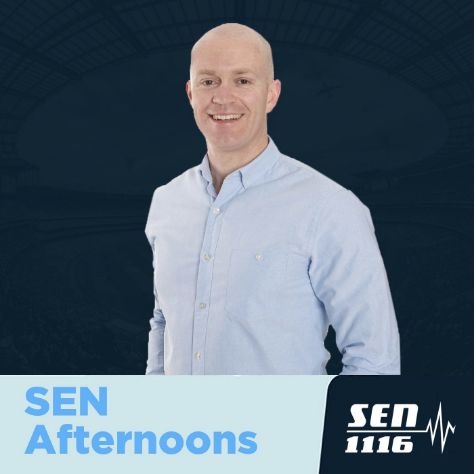 Concurrent minutes listened
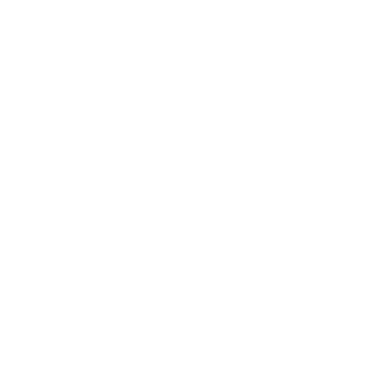 *Figures for the period 01/01/2019 to 04/11/2019
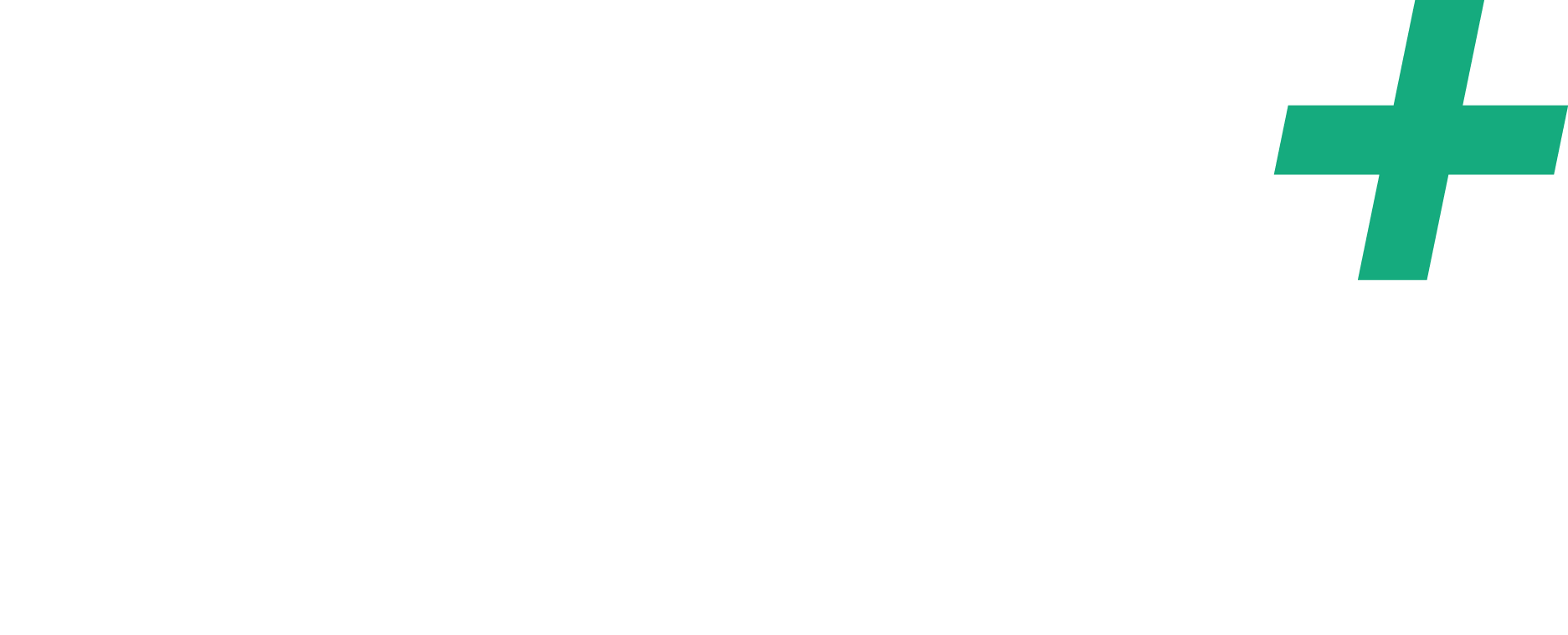 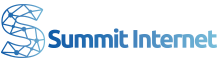 THANK YOU
Declan Kelly
0406 917 768Declan.Kelly@Crocmedia.com
Closing slide heading
Closing slide contact information